An Overview of the Physical Environmentduring AR29, RB1904, and TN368
AR29 (April 16-30, 2018)
Satellite-measured Sea Surface Temperature
2018 Apr 14
Beginning of the cruise
Satellite-measured Sea Surface Temperature
2018 Apr 19
Shelf/slope water streamer
warm streamer
Satellite-measured Sea Surface Temperature
2018 Apr 22
Satellite-measured Sea Surface Temperature
2018 Apr 23
warm streamer
Shelf water streamer
Satellite-measured Sea Surface Temperature
2018 Apr 27
It is an old warm-core ring with weak surface temperature signal, but complex surface structure: interleaving filaments of ring, shelf and slope waters
Zoom-in view of the SST
2018 April 14
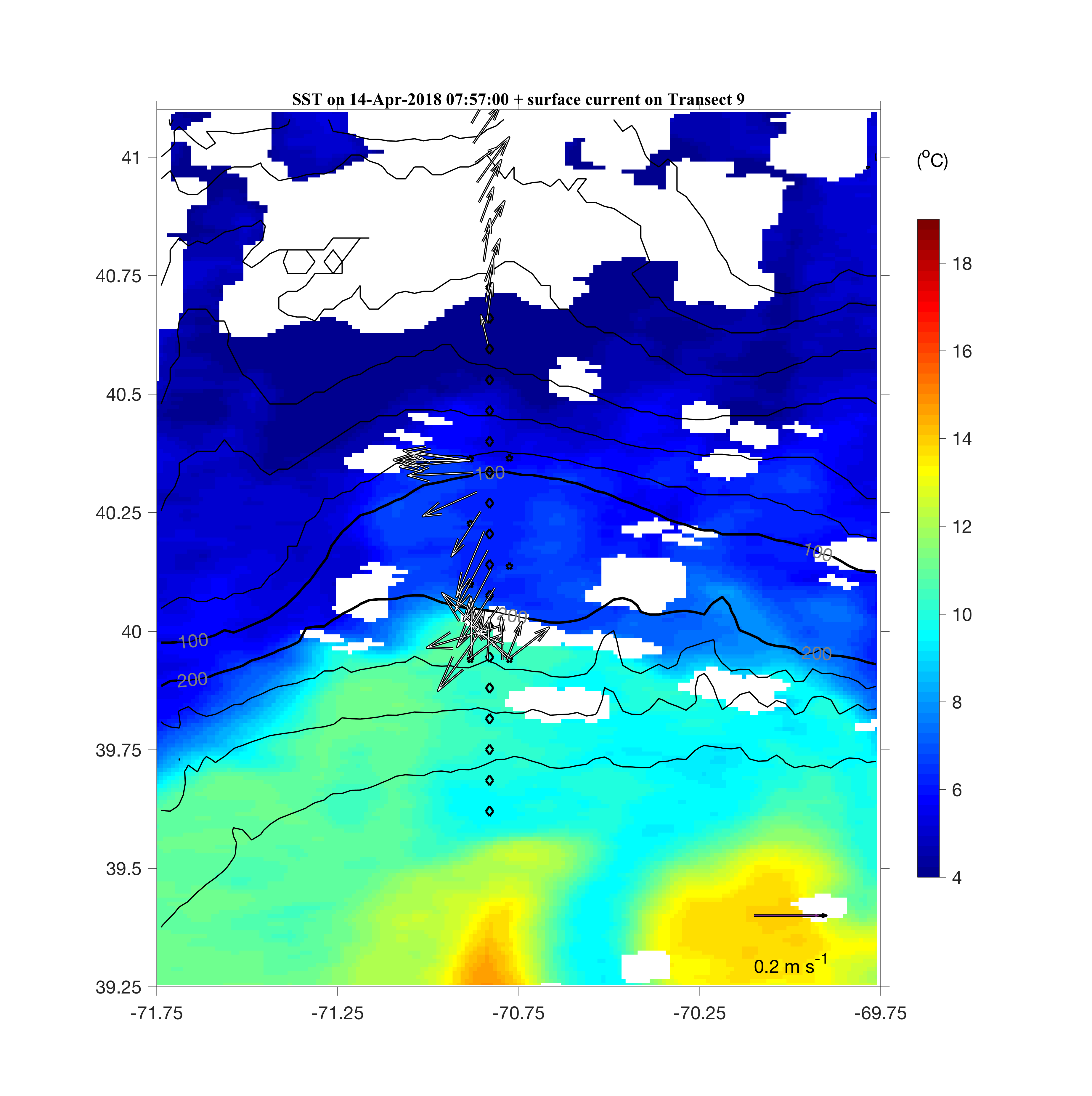 No clear influence of the ring
Zoom-in view of the SST
2018 April 18
Clear influence of the ring current
Zoom-in view of the SST
2018 April 22
Persistent influence of the ring current
Zoom-in view of the SST
2018 April 23
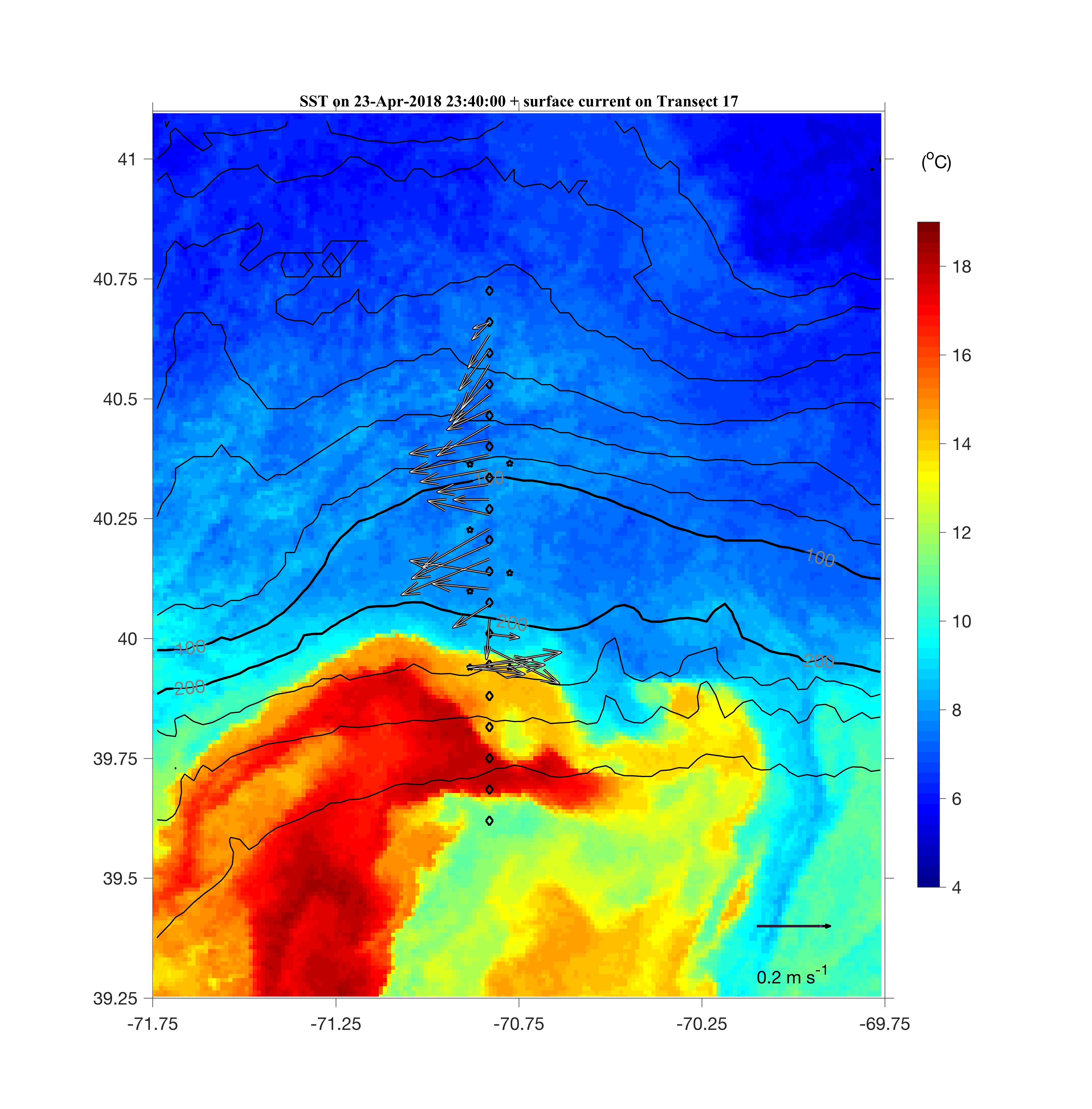 Persistent influence of the ring current
Zoom-in view of the SST
2018 April 27
Persistent influence of the ring current
Frontal Evolution
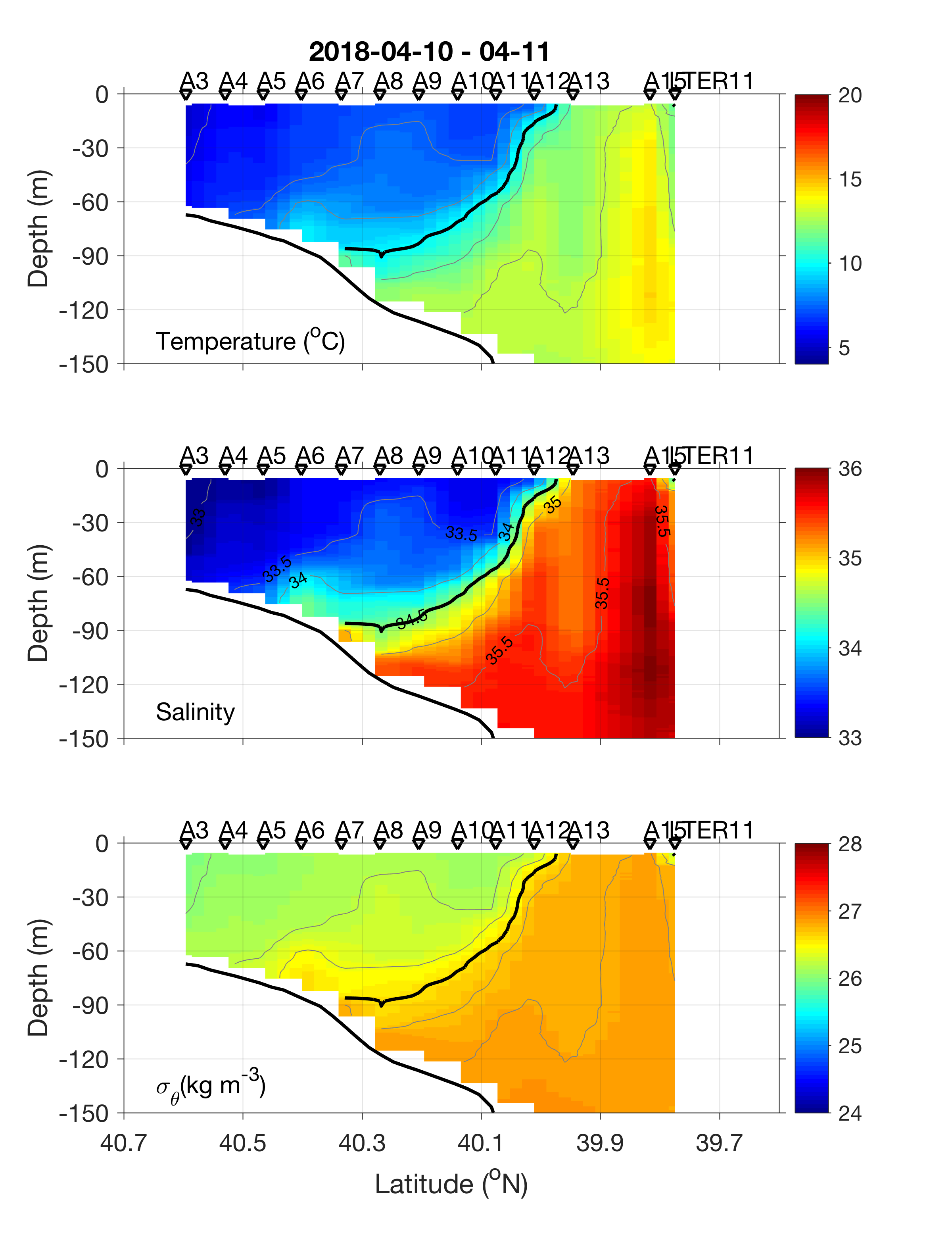 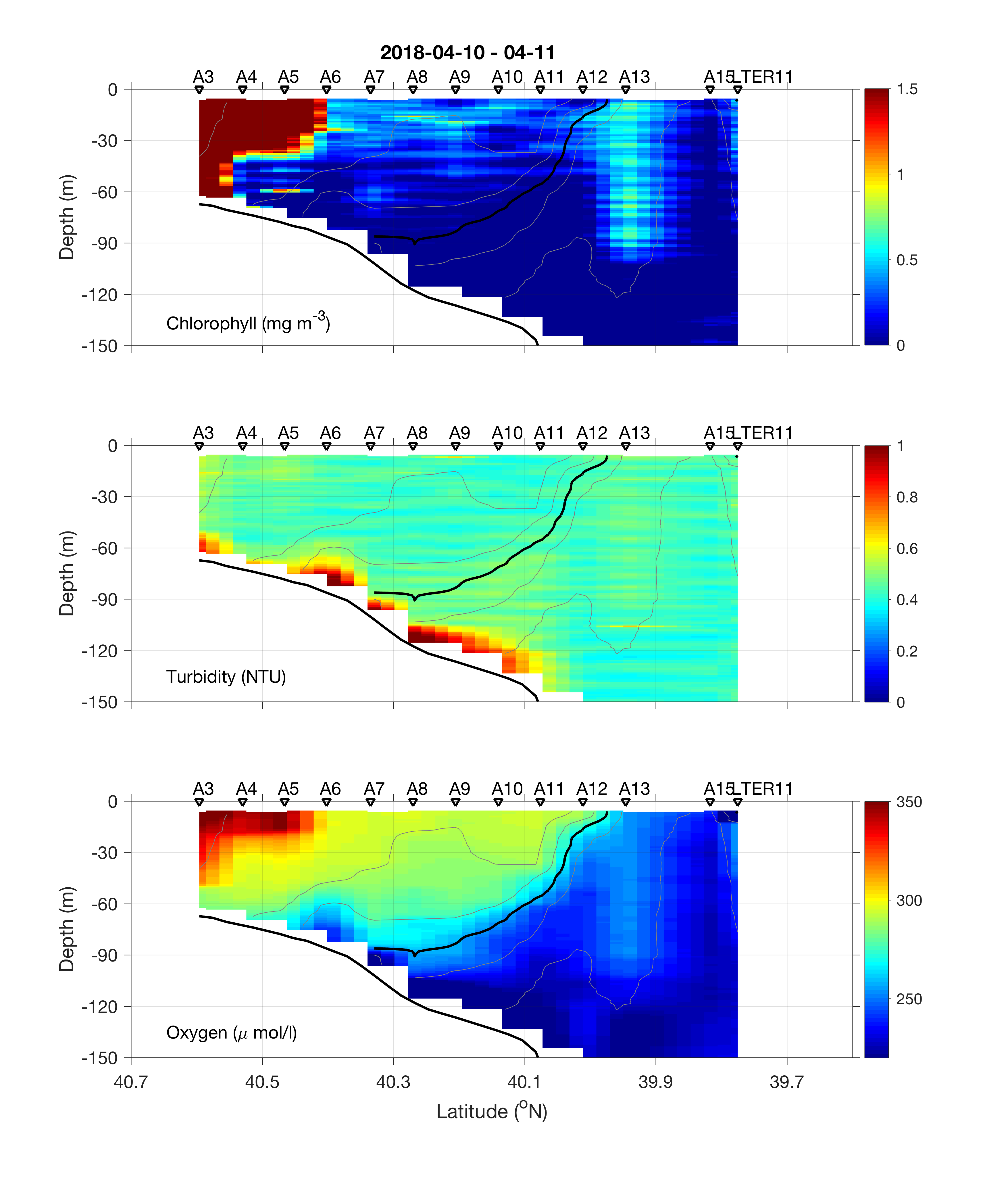 2018 Apr 12
A typical wintertime shelfbreak front 
no clear enhancement of fluorescence at the front
Frontal Evolution
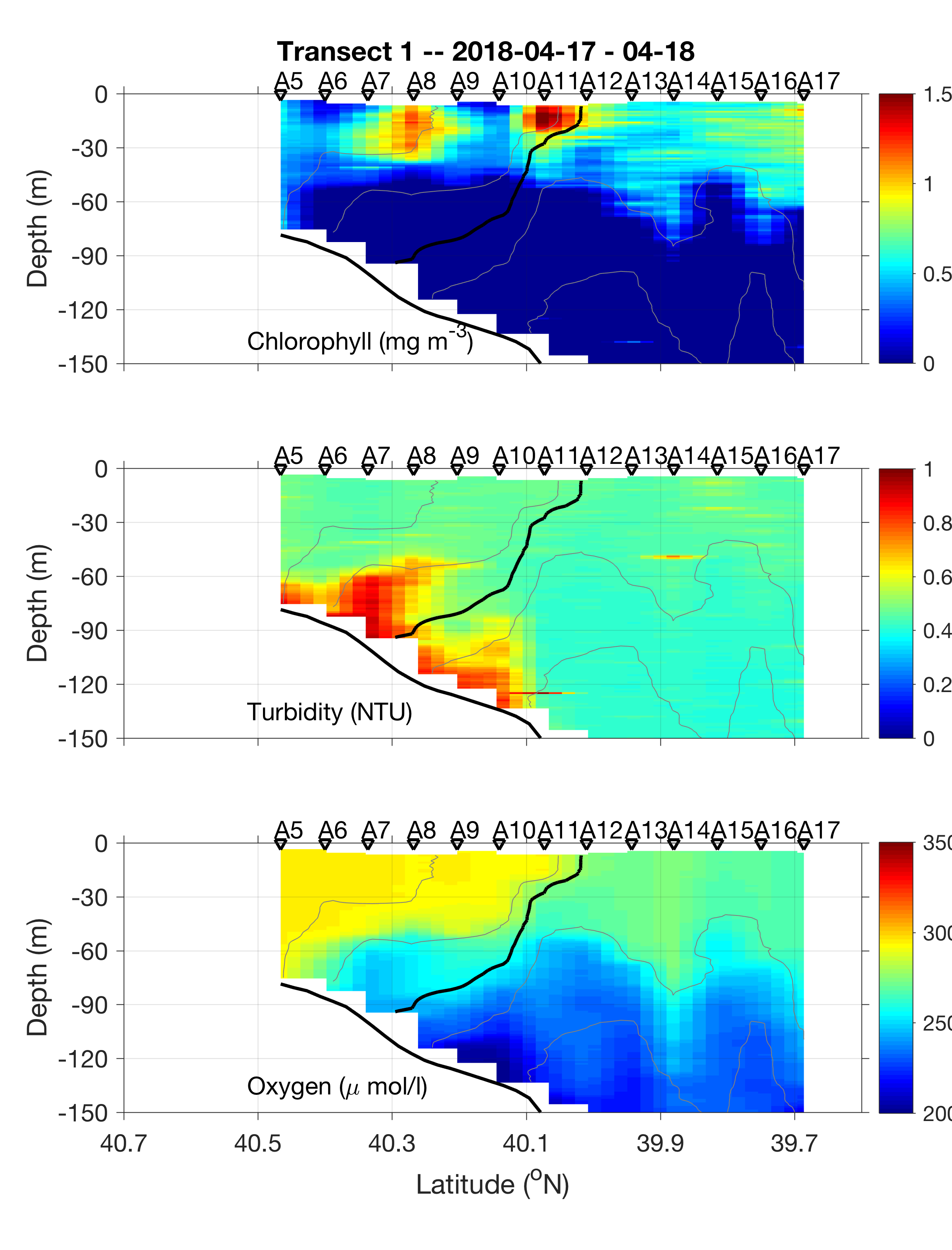 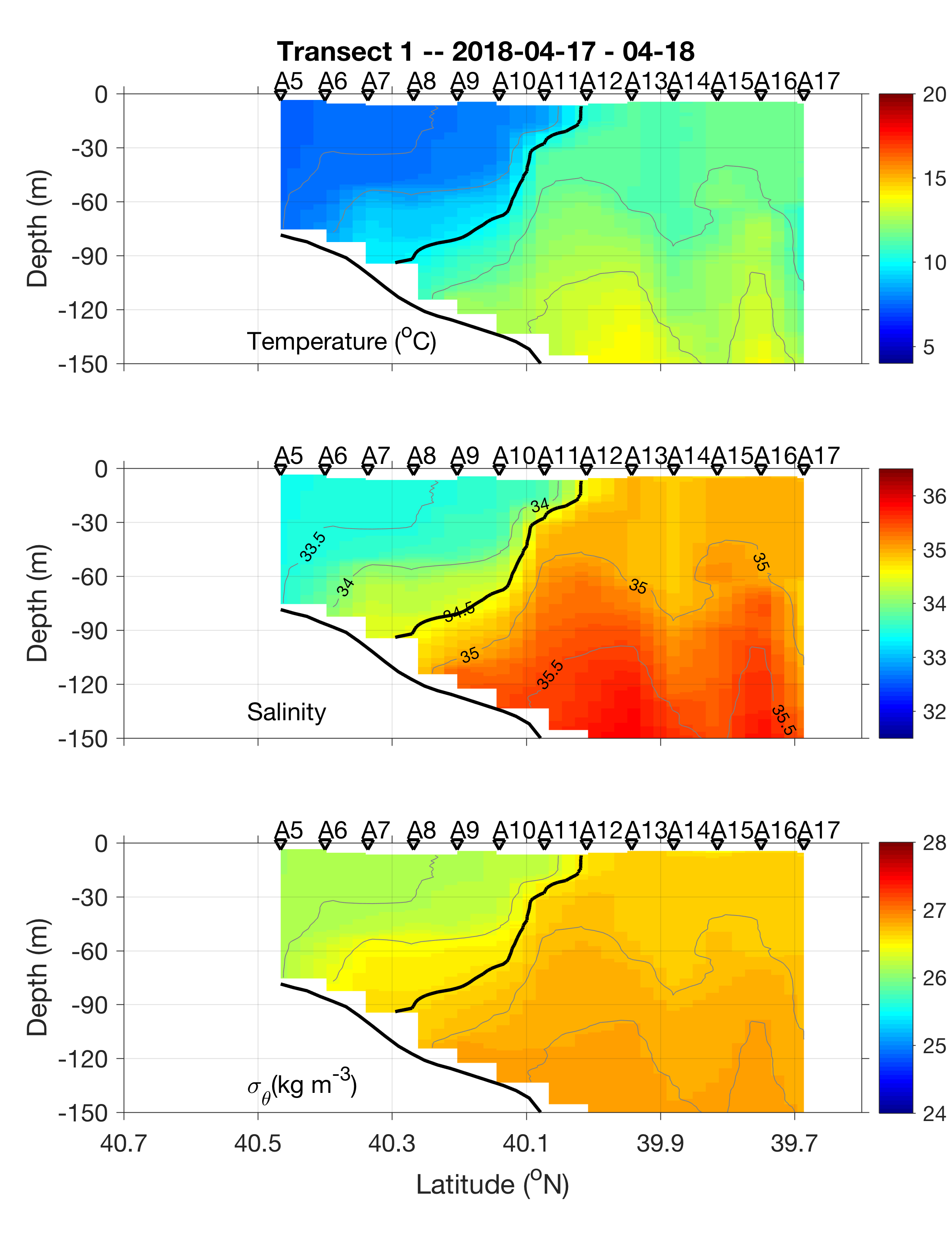 2018 Apr 18
Ring-edge jet at A11-A13 influencing the shelfbreak front
Enhanced fluorescence at the offshore end of the front where SML is shallow
Frontal Evolution
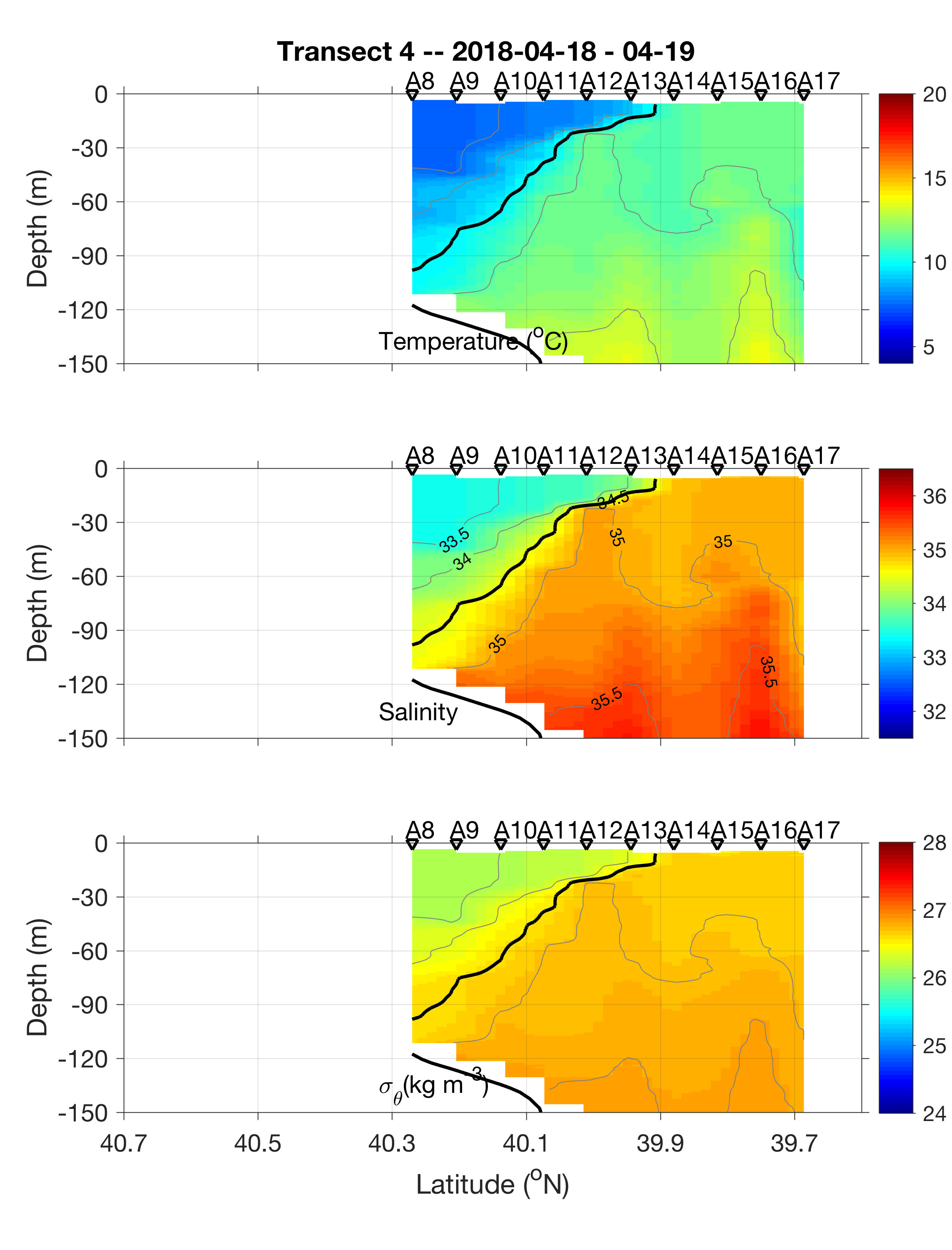 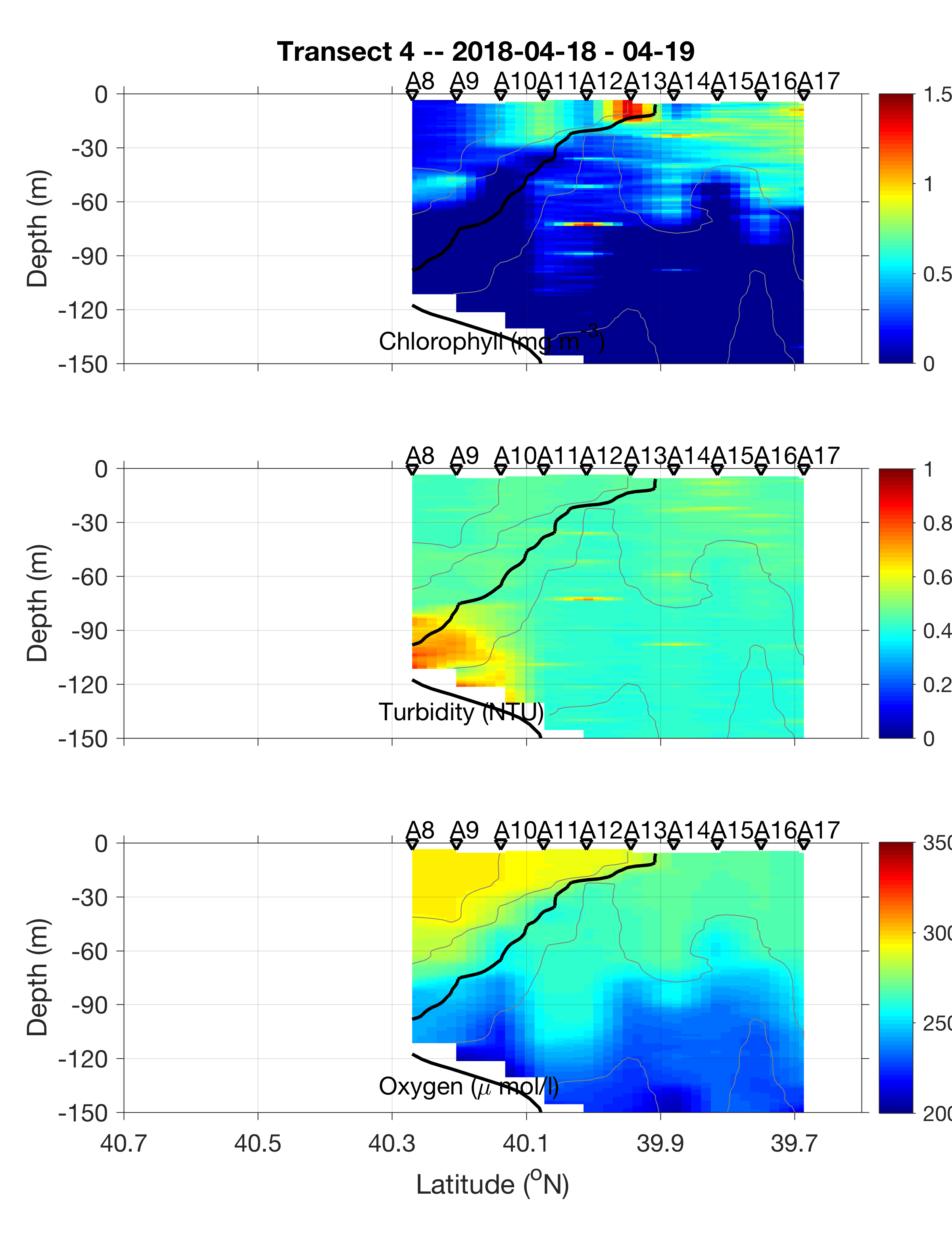 2018 Apr 19
Persistent fluorescence enhancement at the offshore end of the front
Frontal Evolution
2018 Apr 22
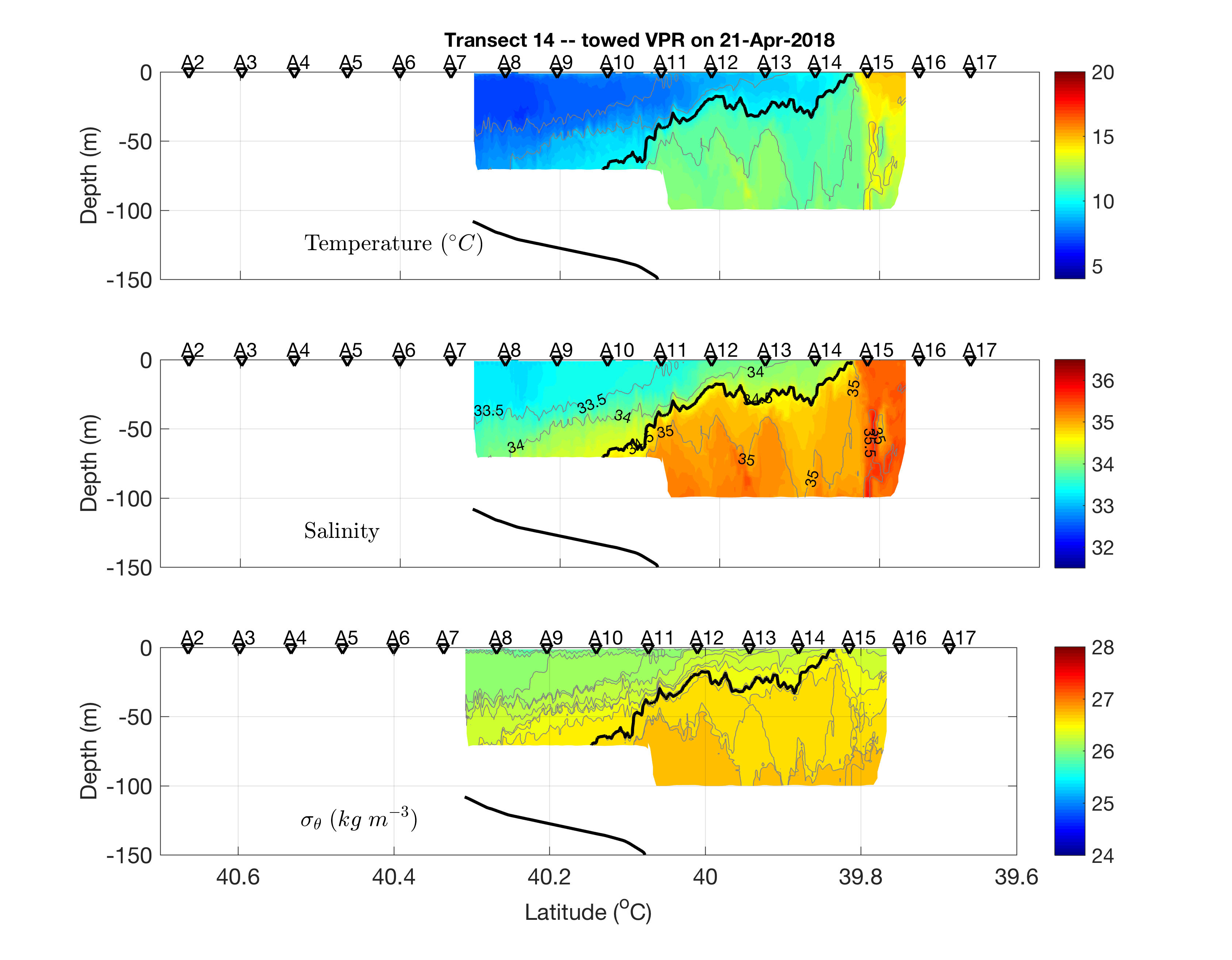 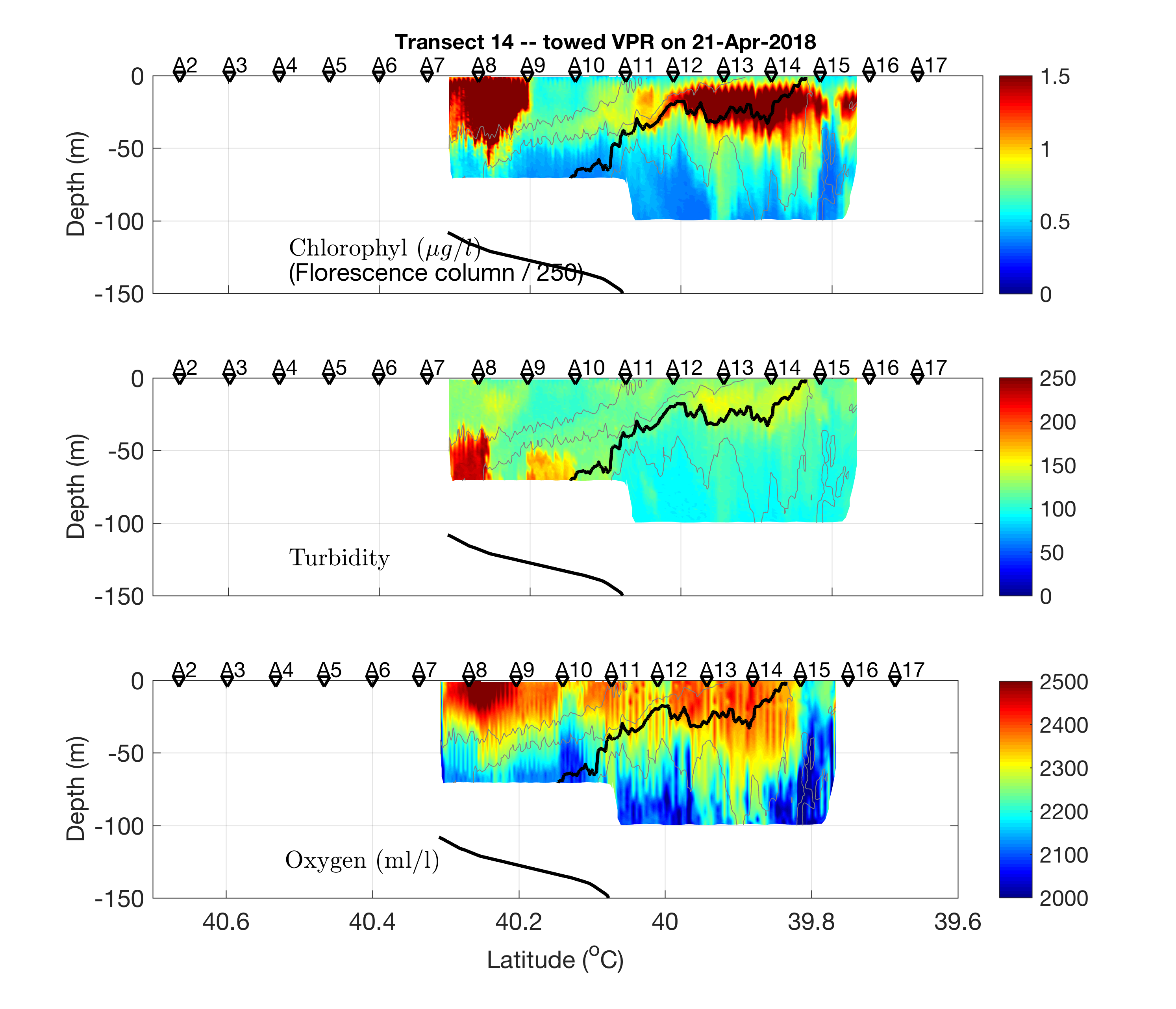 Persistent fluorescence enhancement at the offshore end of the front
Cruise Data
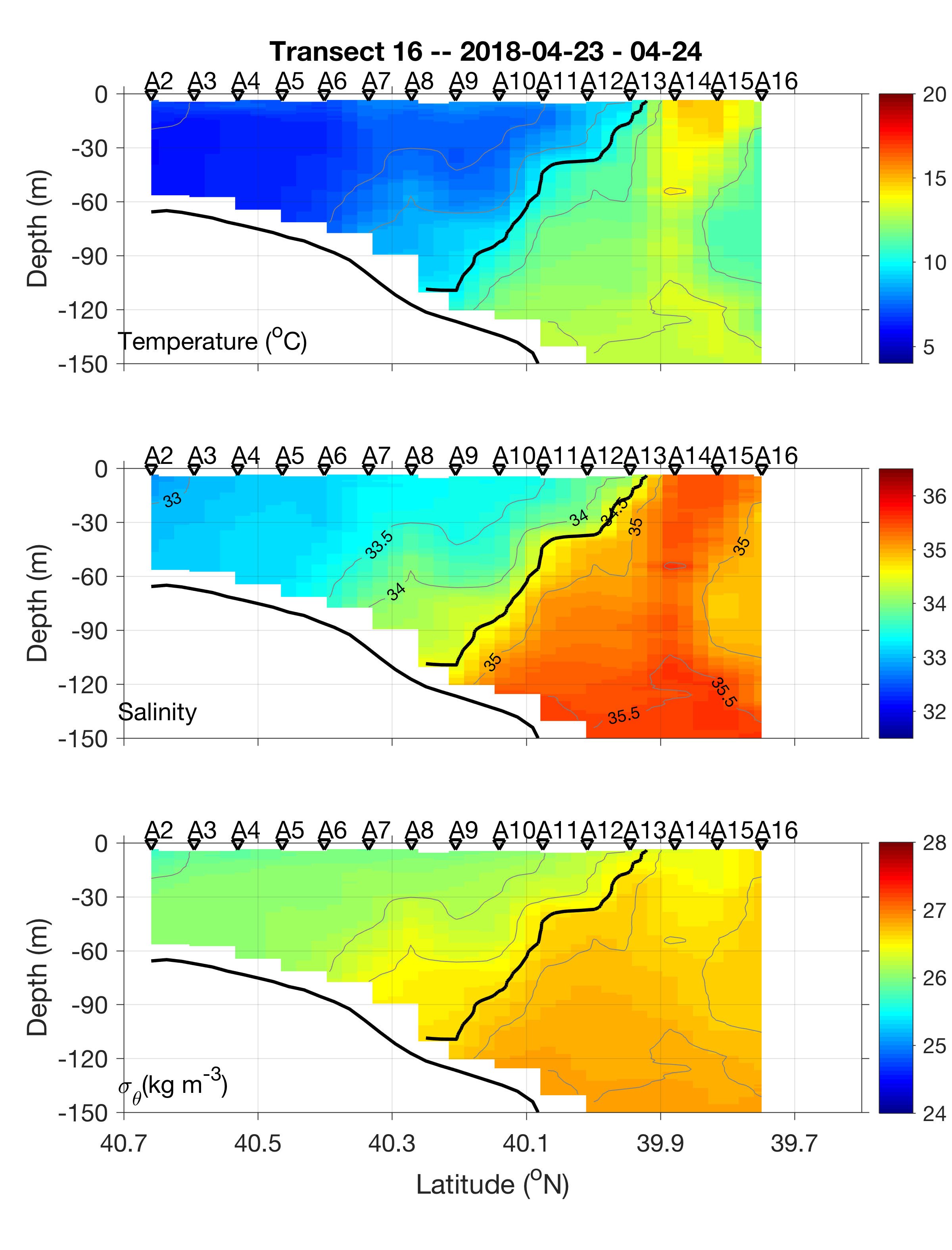 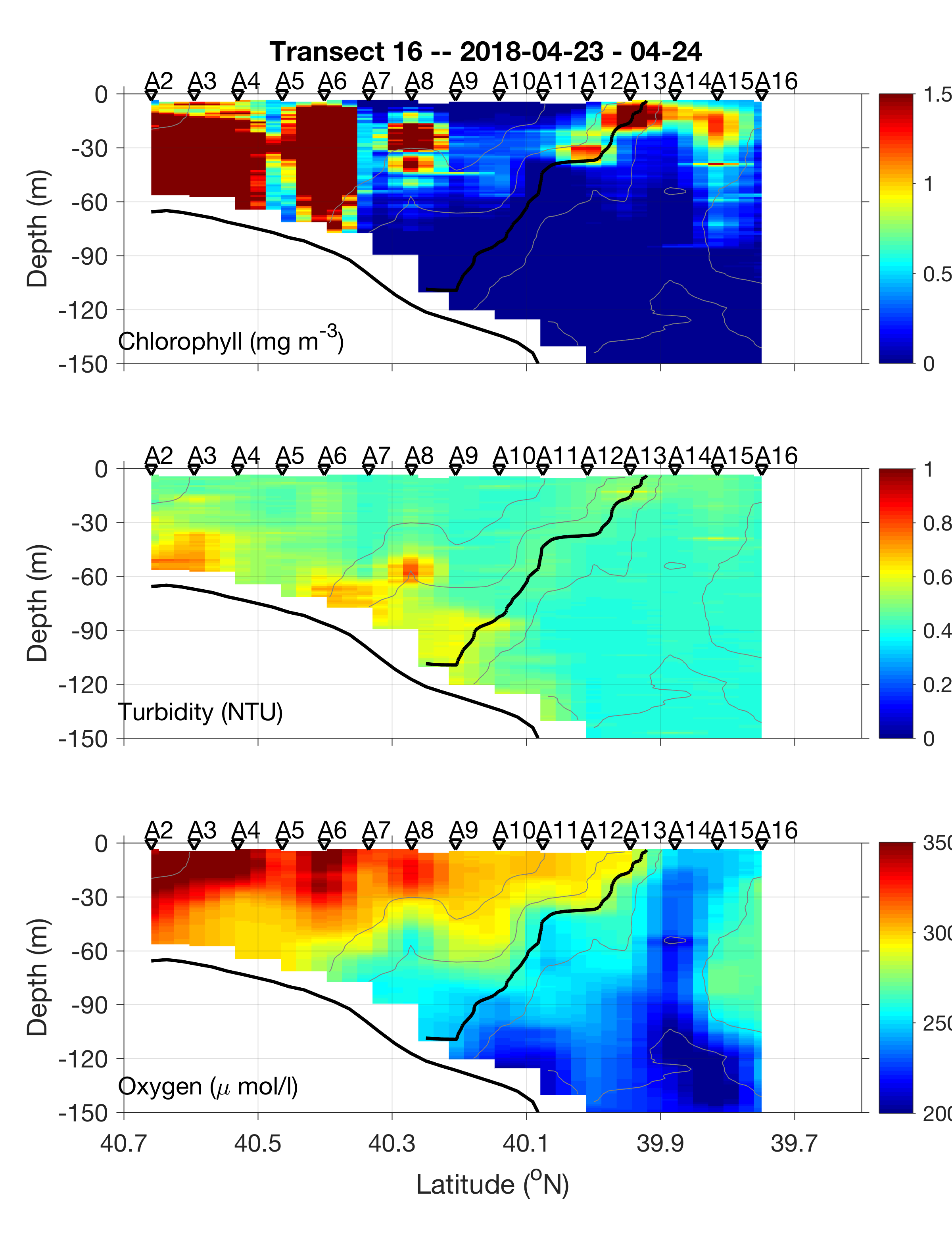 2018 Apr 23
Persistent fluorescence enhancement at the offshore end of the front
Warm spiral over WCRs
Warm spiral over WCRs
Streamer-edge Subduction
Strong signal of frontal subduction on both edges of the warm streamer
Indication of upwelling on associated with the frontal subduction
Summary of AR29
The shelfbreak front was influenced by an old warm-core ring from the beginning of the cruise
Eastward ring edge current pulls the shelf break front offshore, stretches it, and shoals the surface mixed layer at the offshore end of the front
There is a strong correspondence between shoaling of the surface mixed layer and fluorescence enhancement at the offshore end of the shelf break front – A potential mechanism for the onset of the phytoplankton bloom along the shelf break
A warm spiral streamer over the WCR is a shallow feature moving over the ring
There are indications of frontal upwelling and subduction at the interface between the streamer and ring/shelf waters on both sides of the streamer – implication for biogeochemistry?
RB1904 (May 12-25, 2019)
Large-scale processes
Warm-core rings
Large-scale frontal meanders
Large-scale processes
Large-scale processes
Large-scale processes
Large-scale processes
Intrusion of the new Gulf Stream water
Large-scale processes
Intrusion of the new Gulf Stream water
Large-scale processes
Intrusion of the new Gulf Stream water
Large-scale processes
Frontal meanders
Intrusion of the new Gulf Stream water
Shelf break front
Frontal filament
Frontal eddy formed
Frontal eddy
Frontal eddy moving westward
Frontal eddy moving westward
A trough of the frontal wave
WCR intrusion
WCR intrusion
Frontal eddy
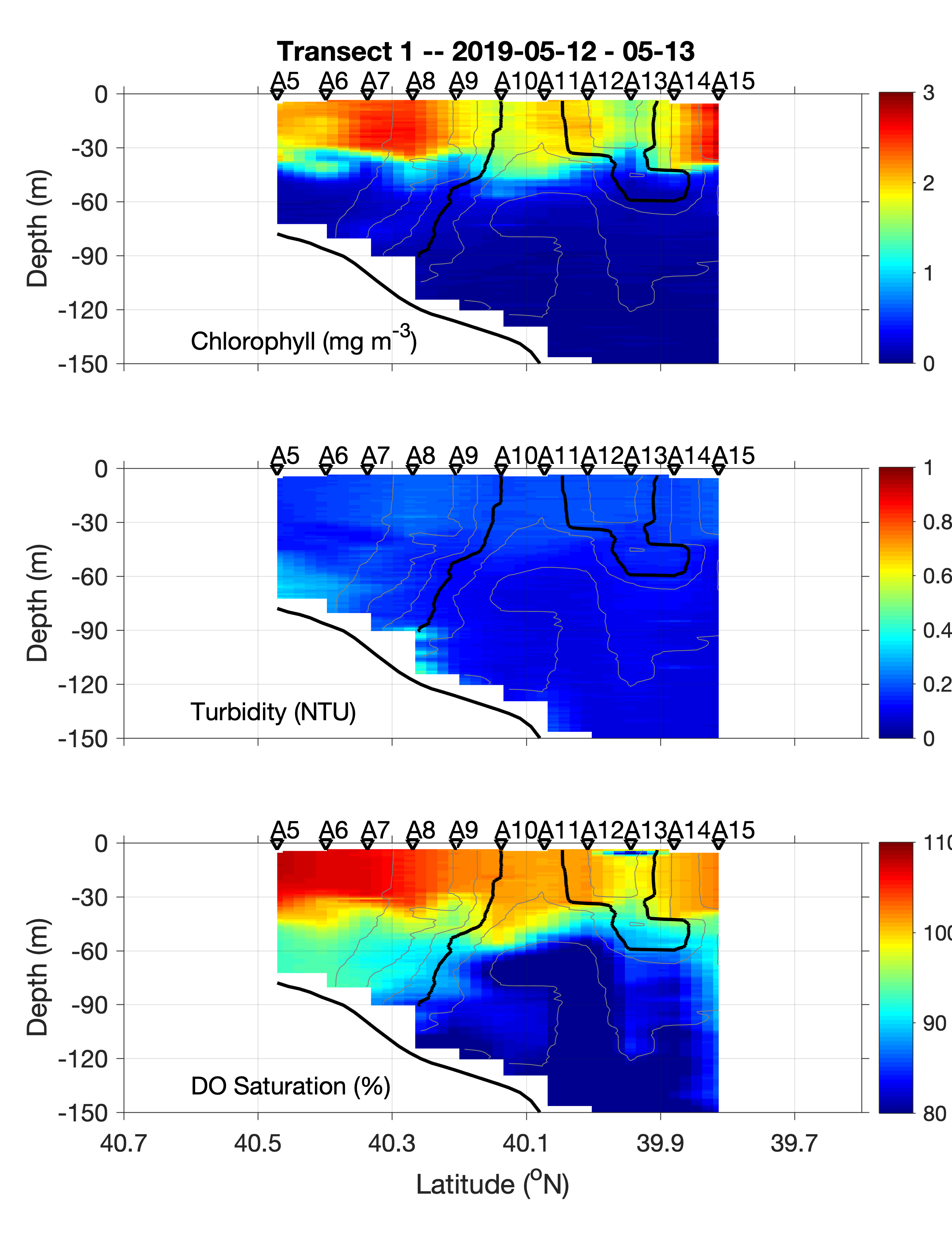 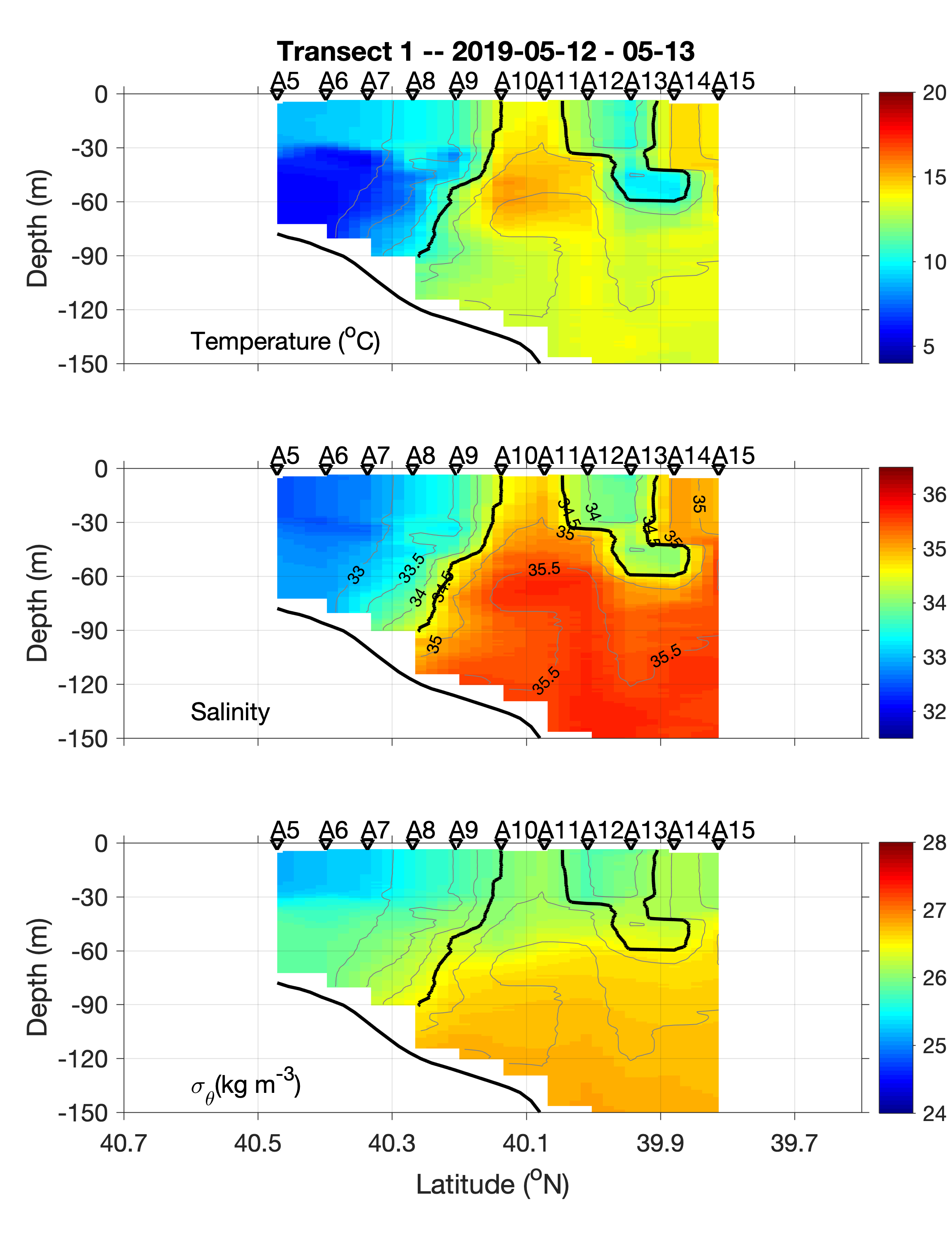 Frontal eddy
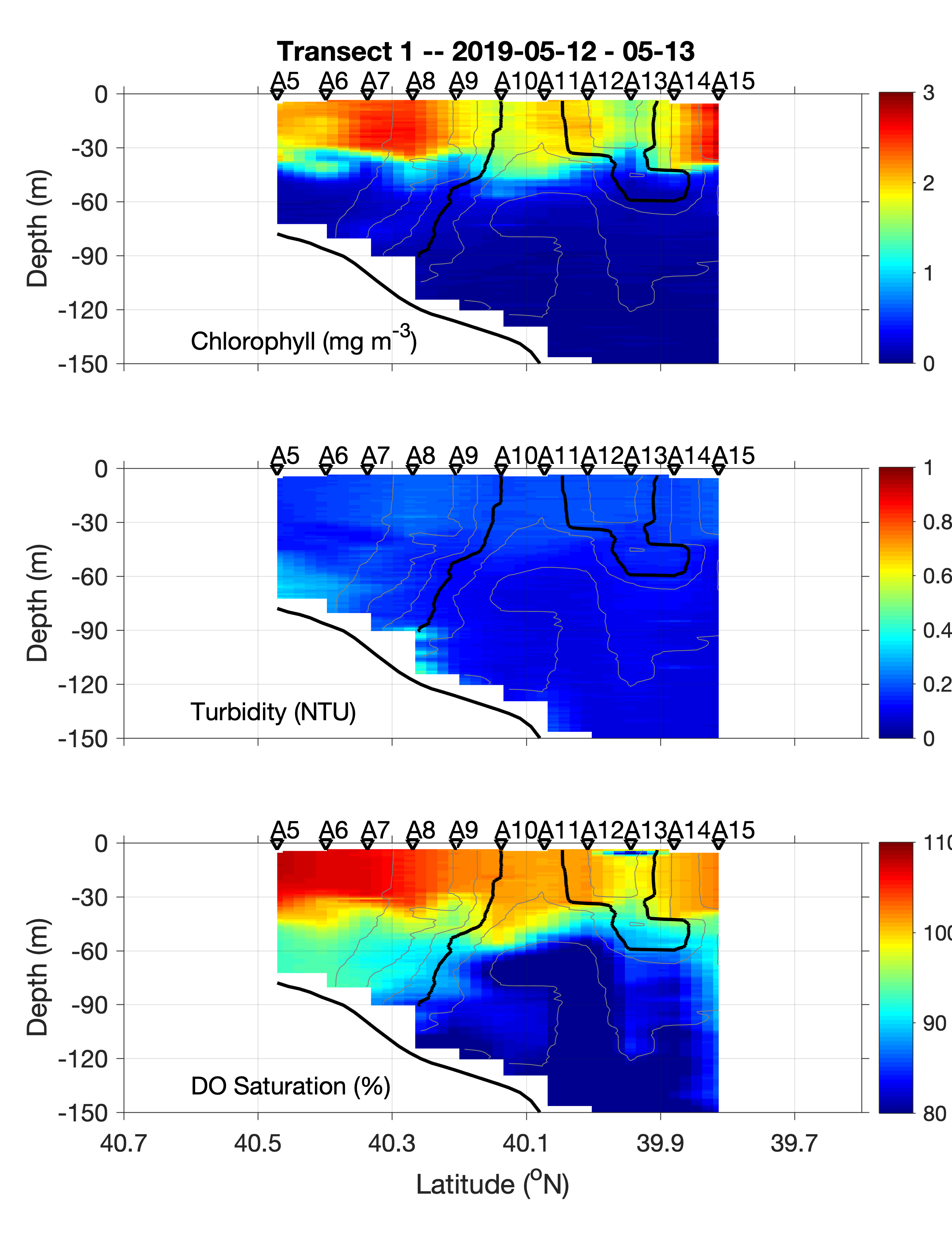 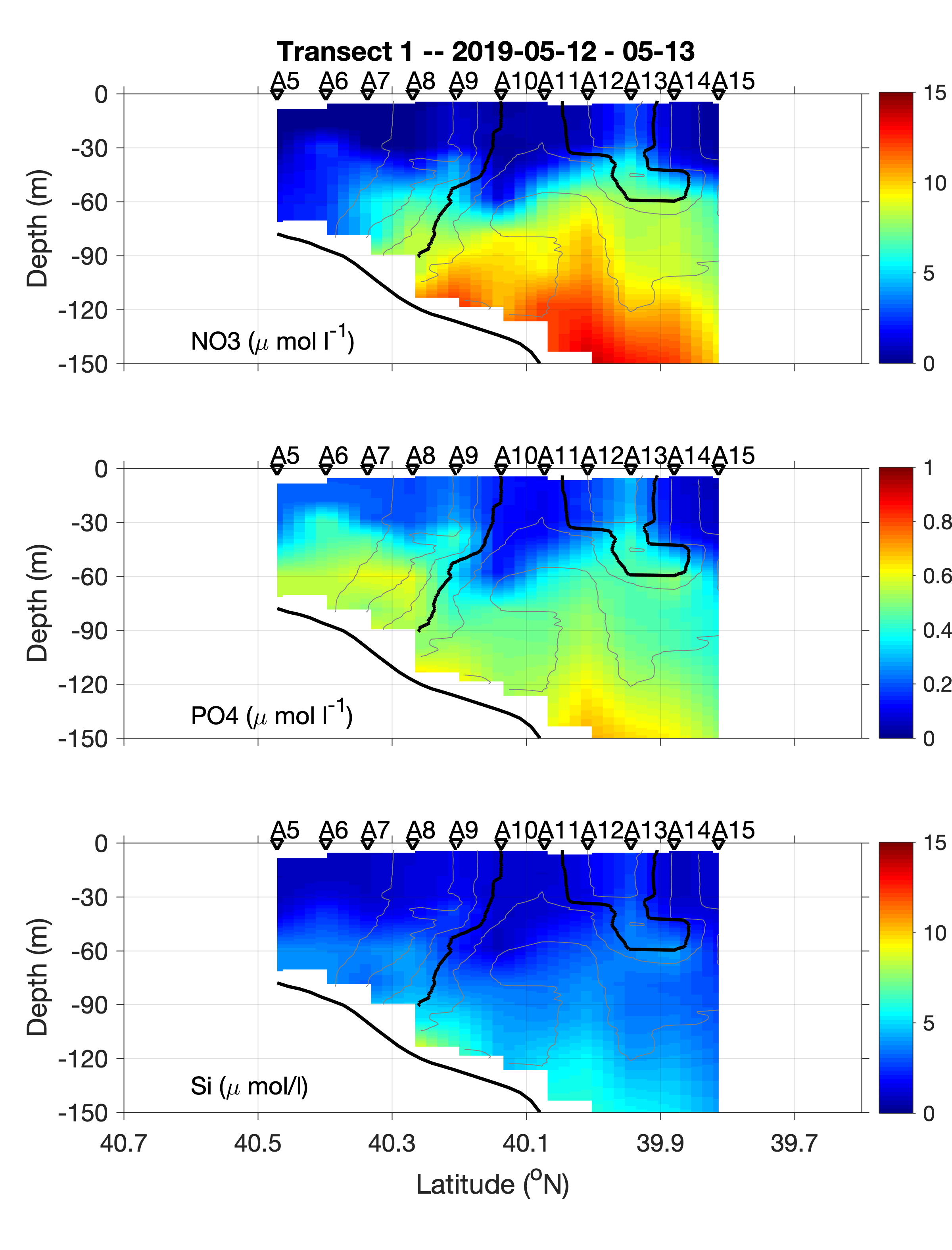 Frontal eddy
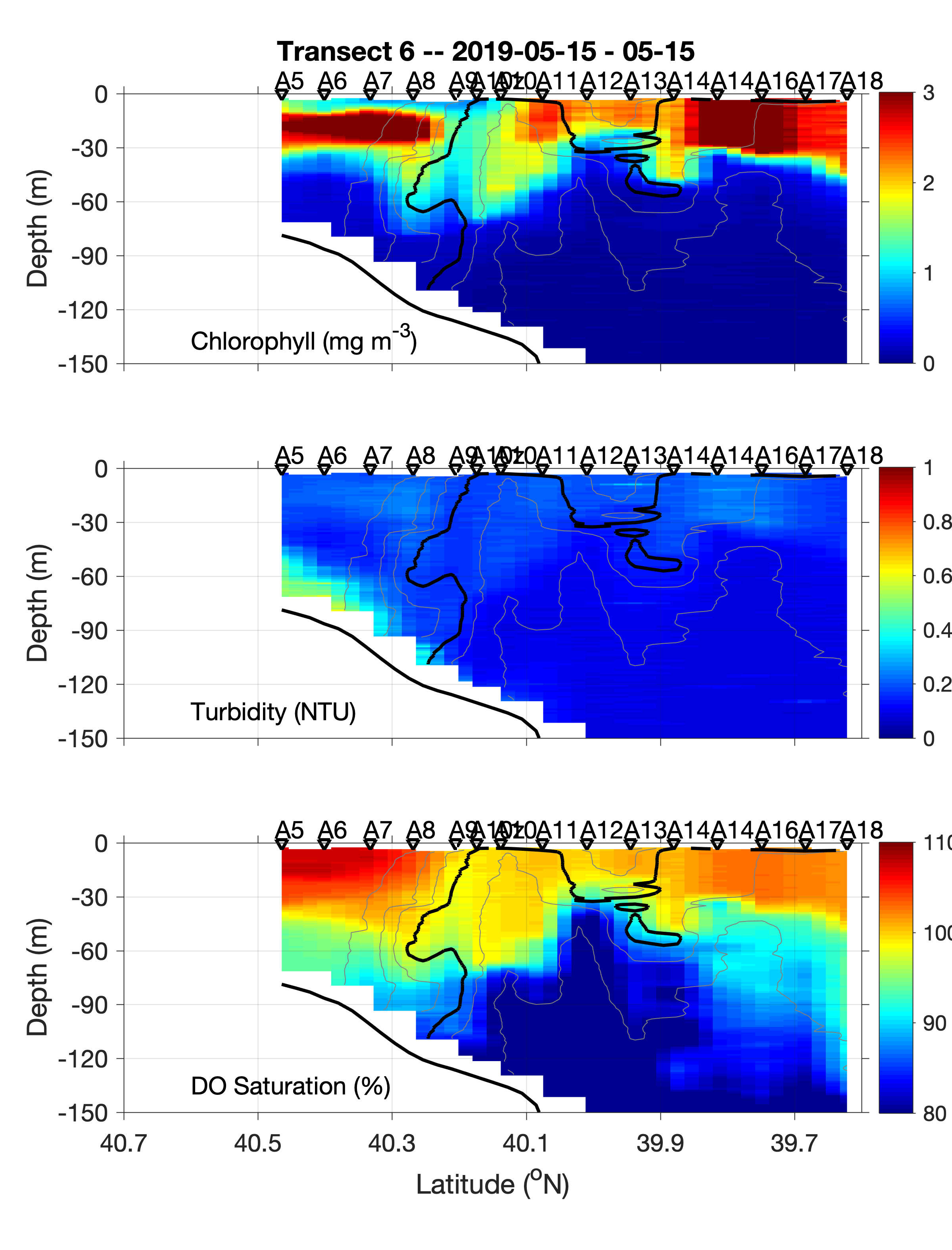 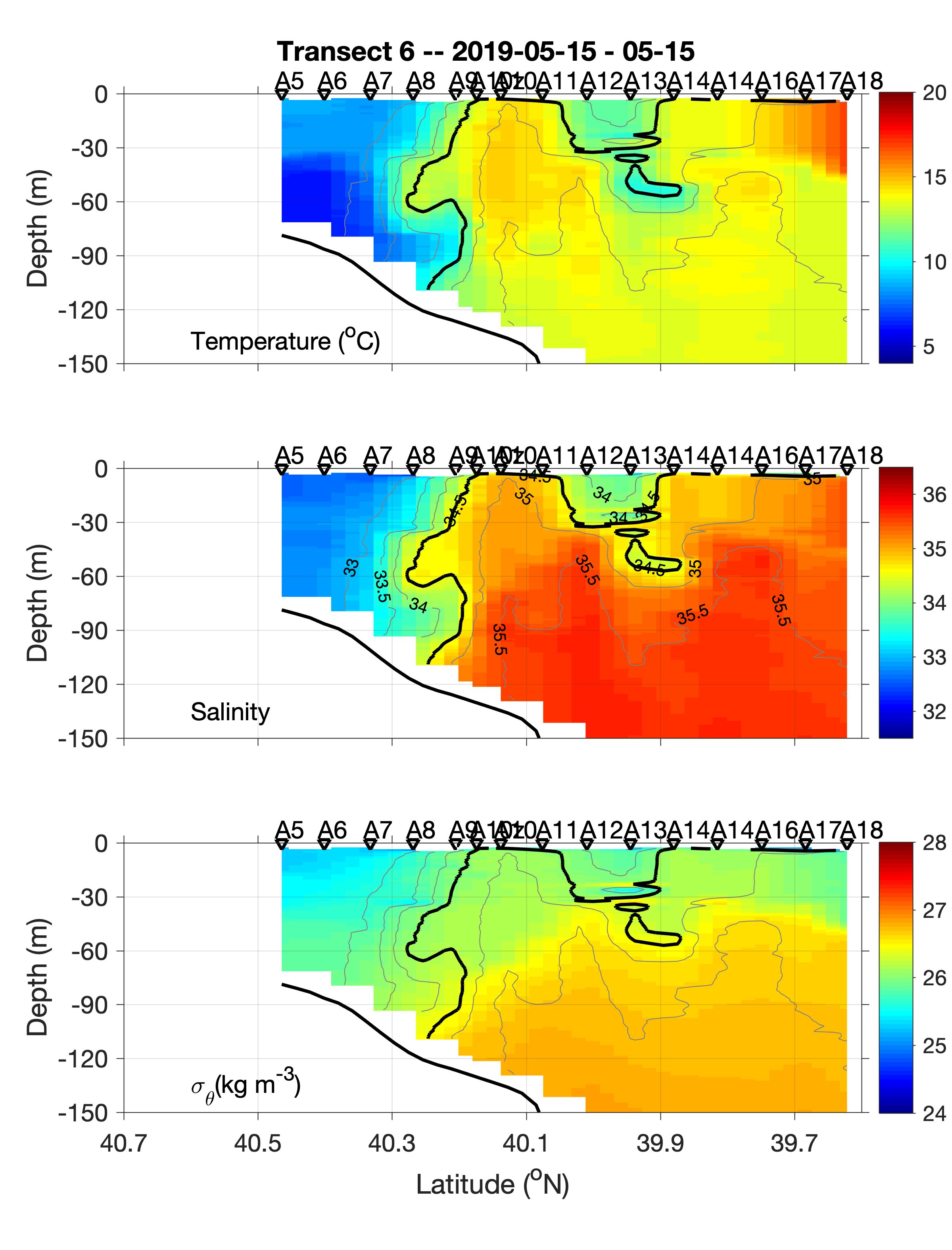 Frontal eddy
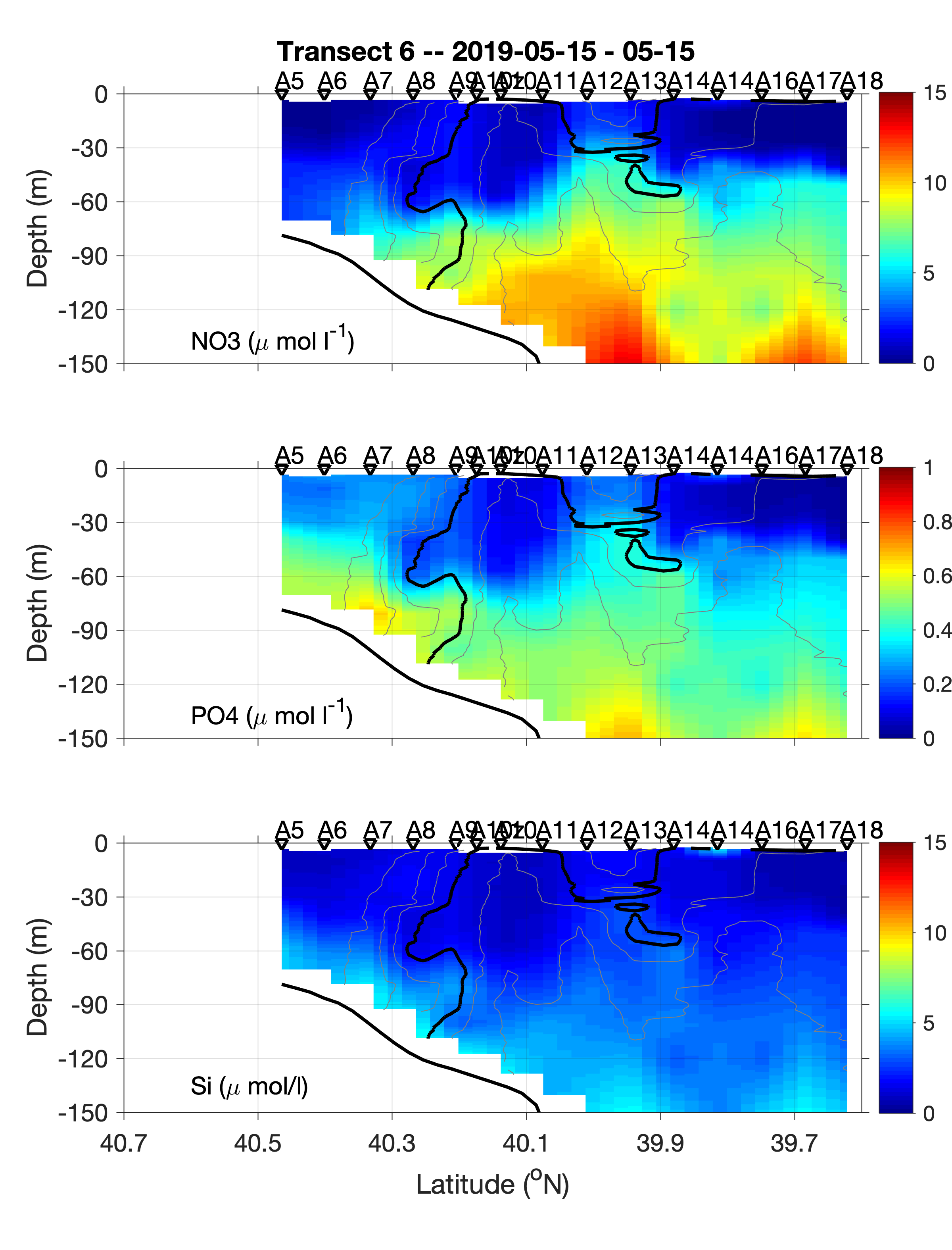 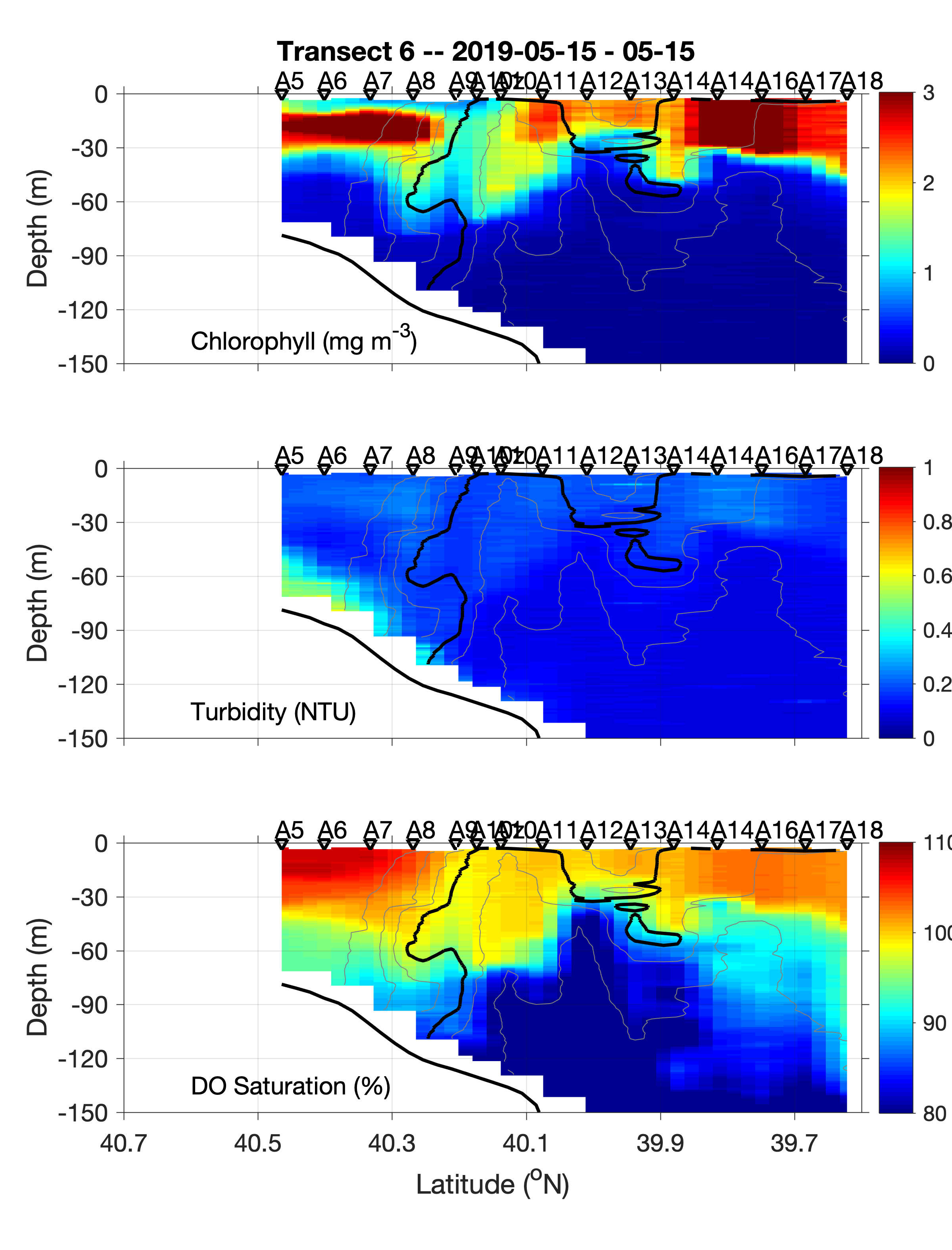 Frontal eddy
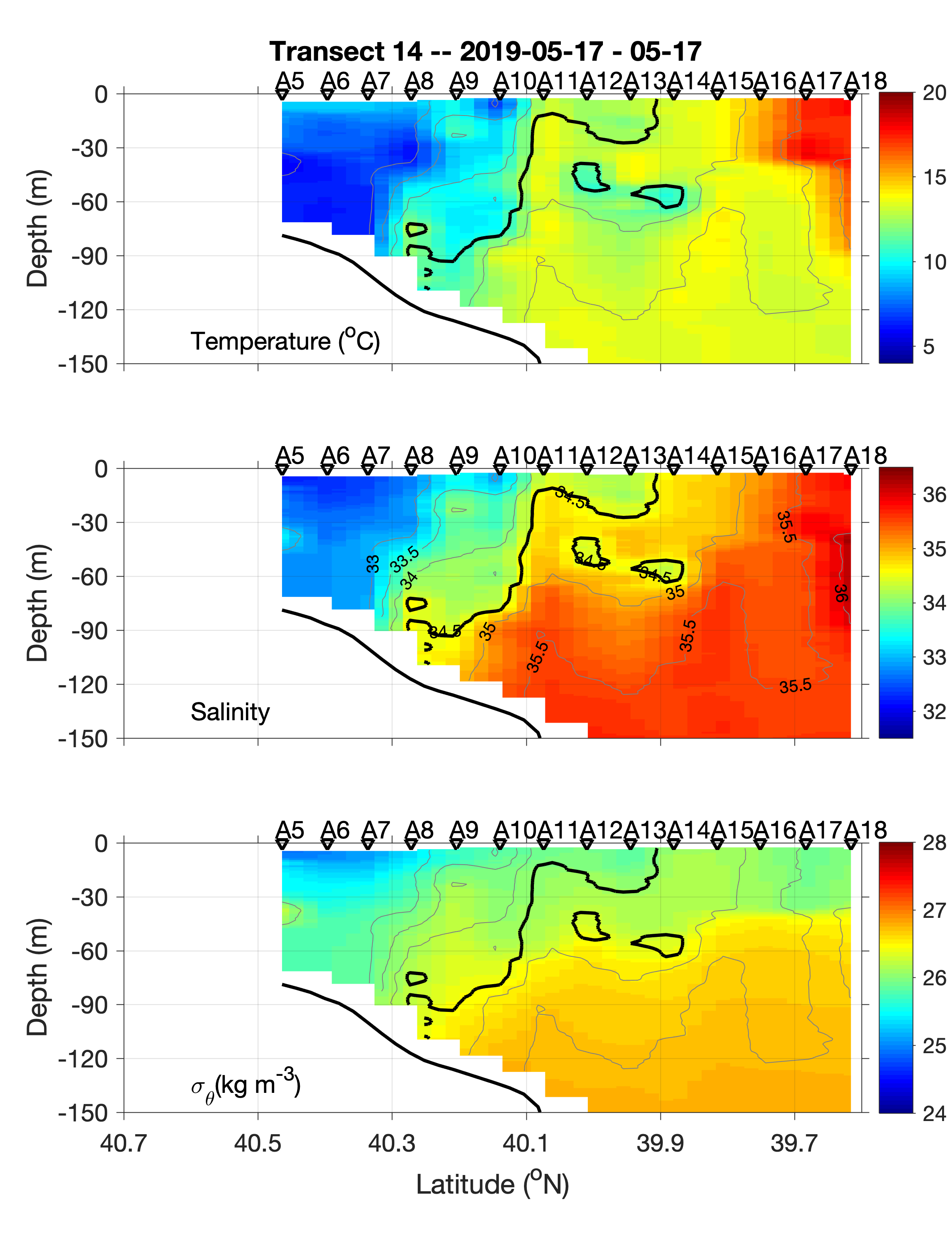 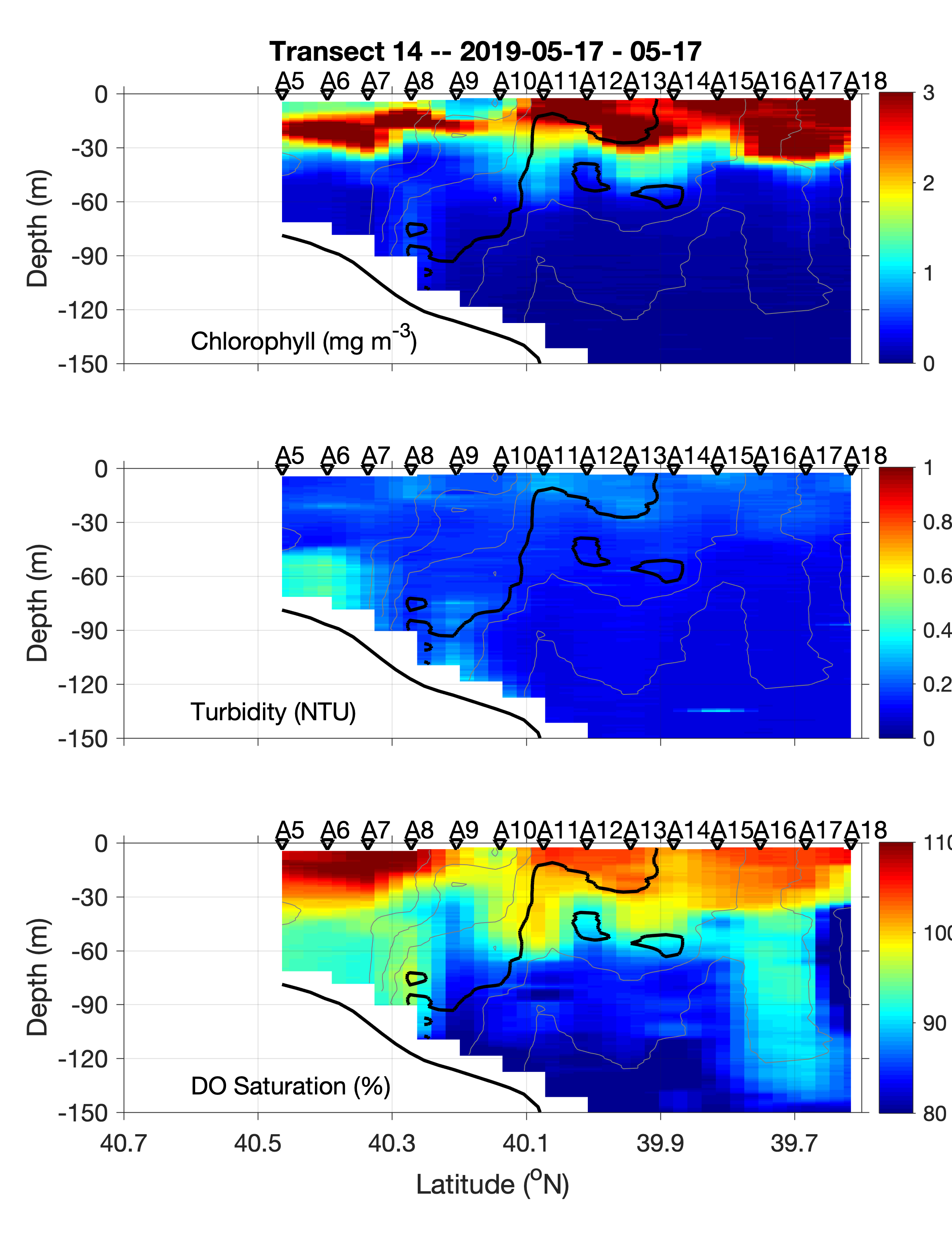 Frontal eddy
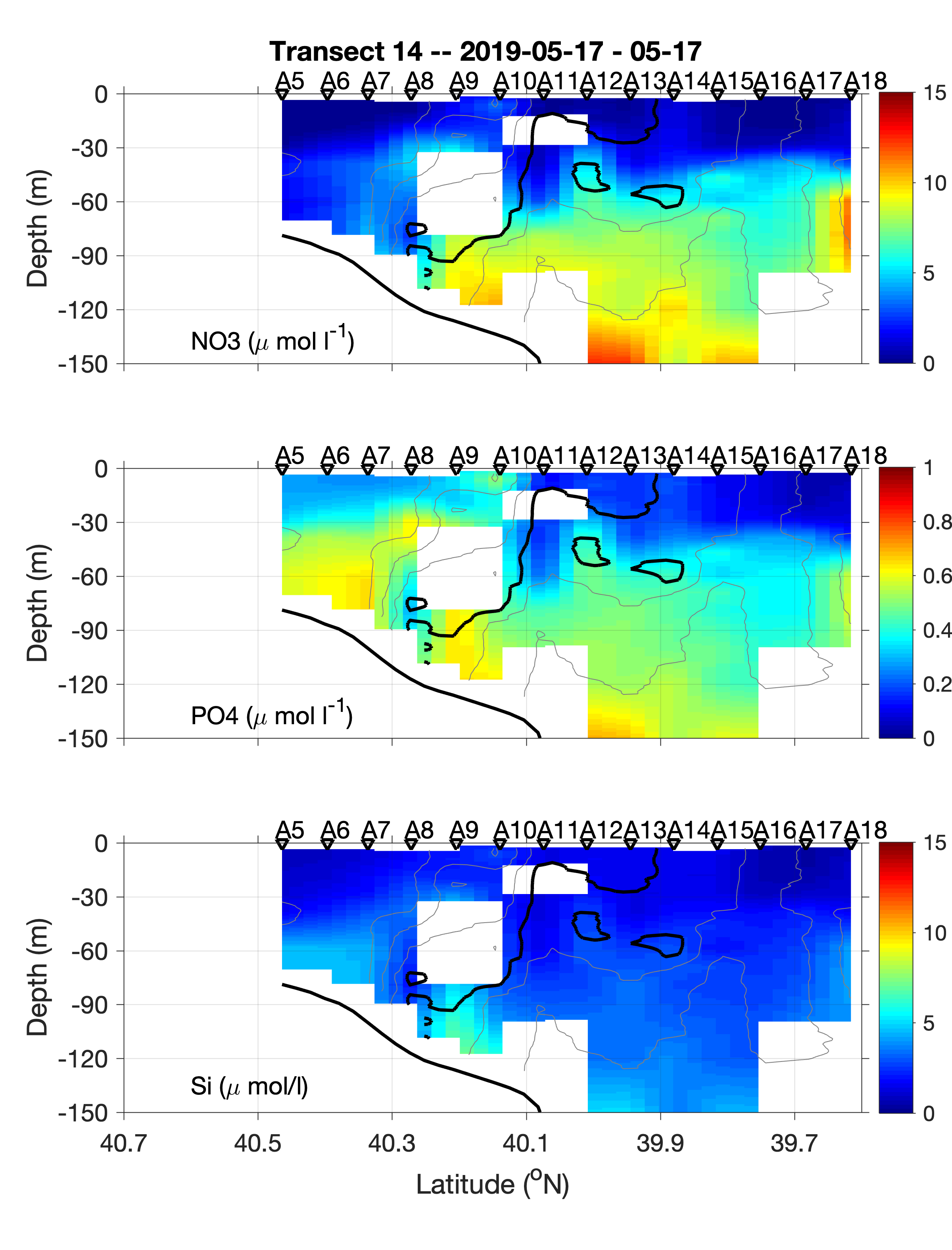 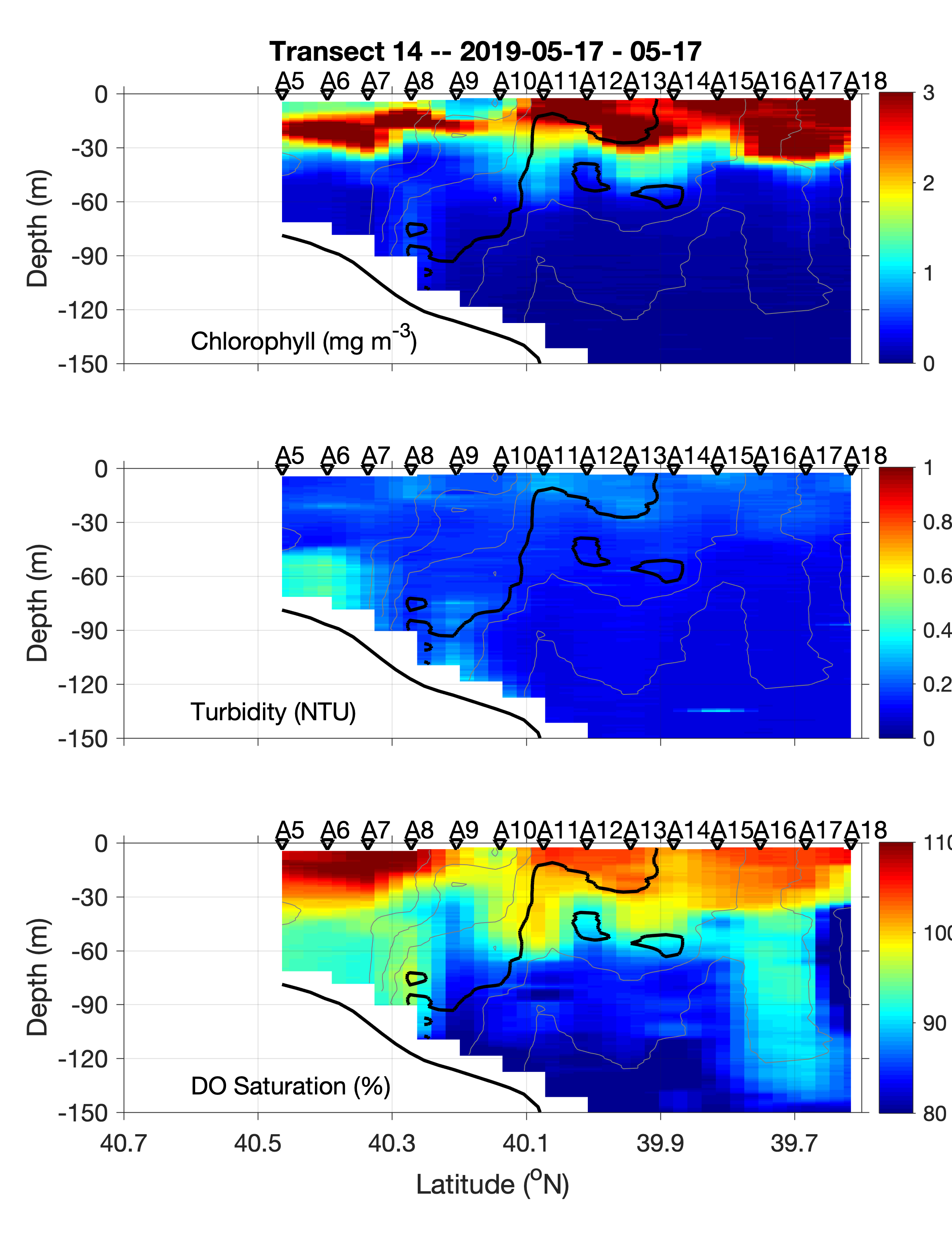 Typical shelf break front
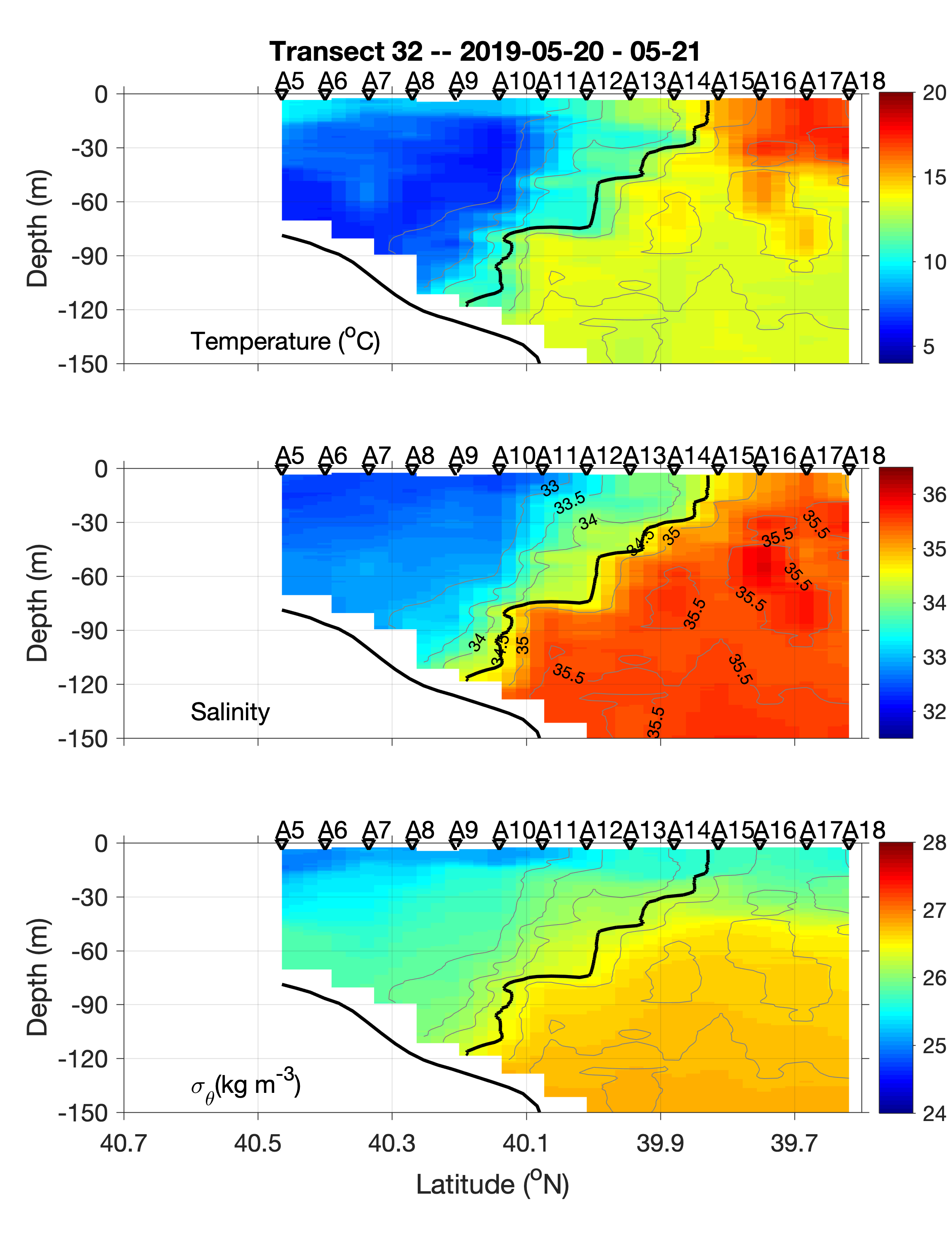 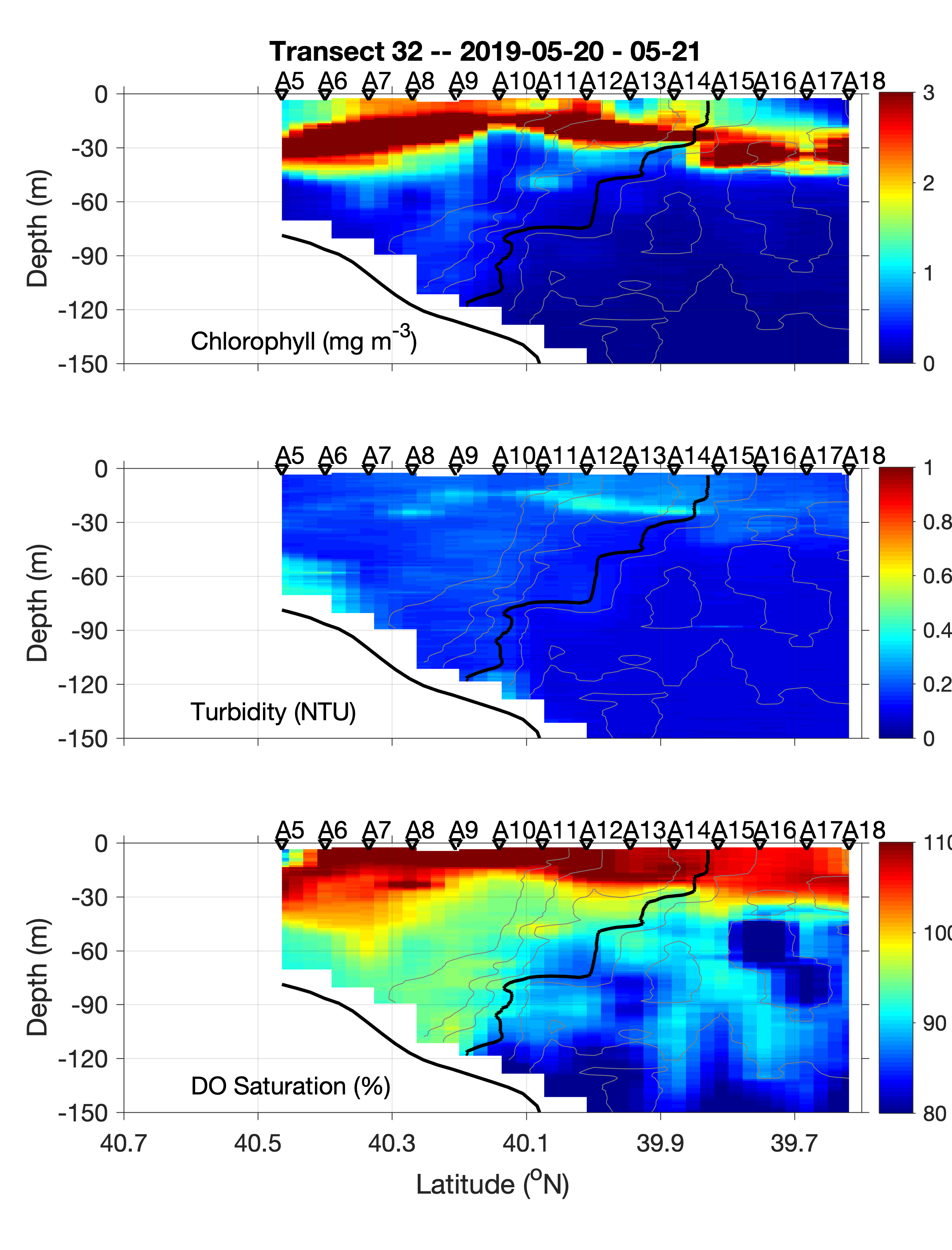 Typical shelf break front
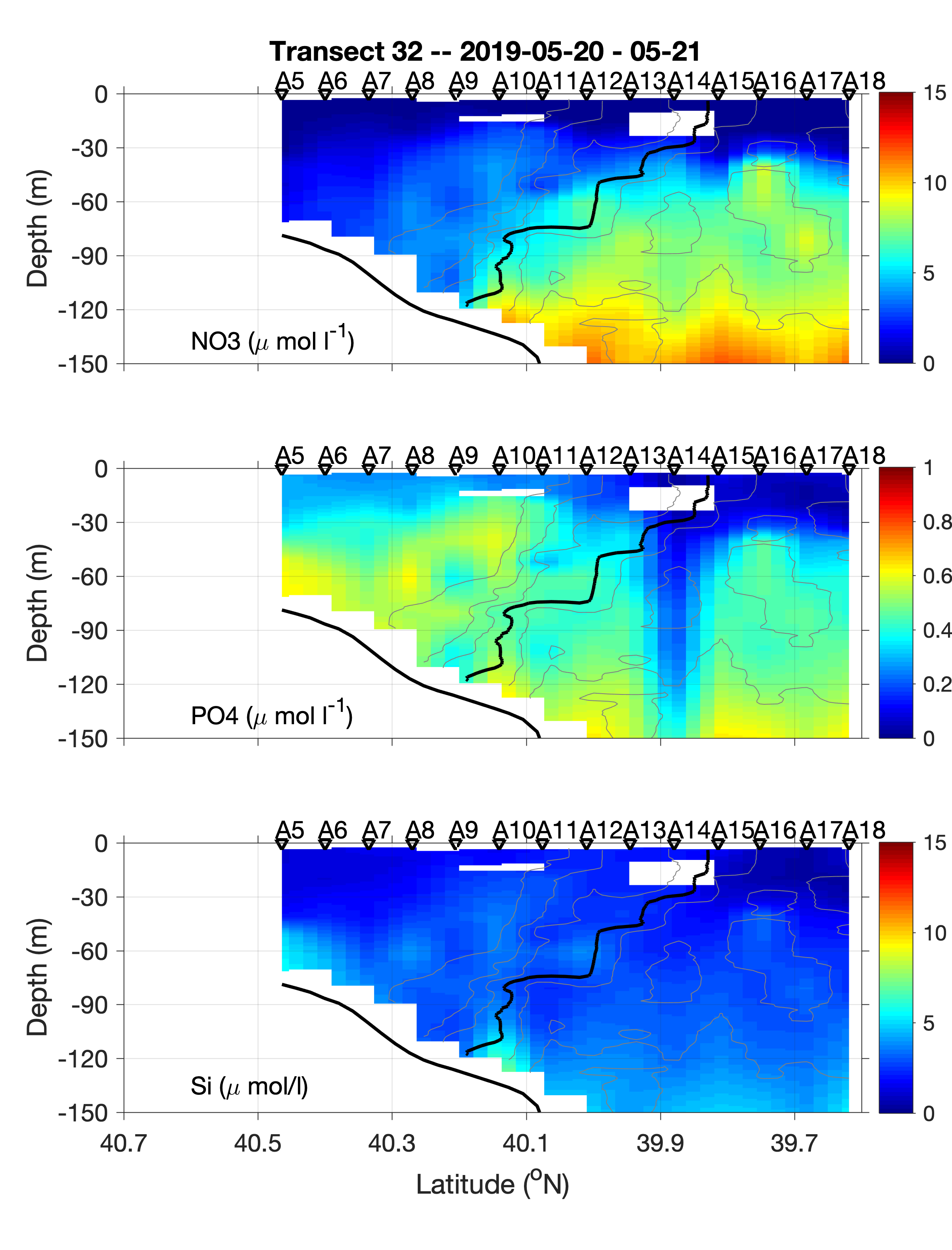 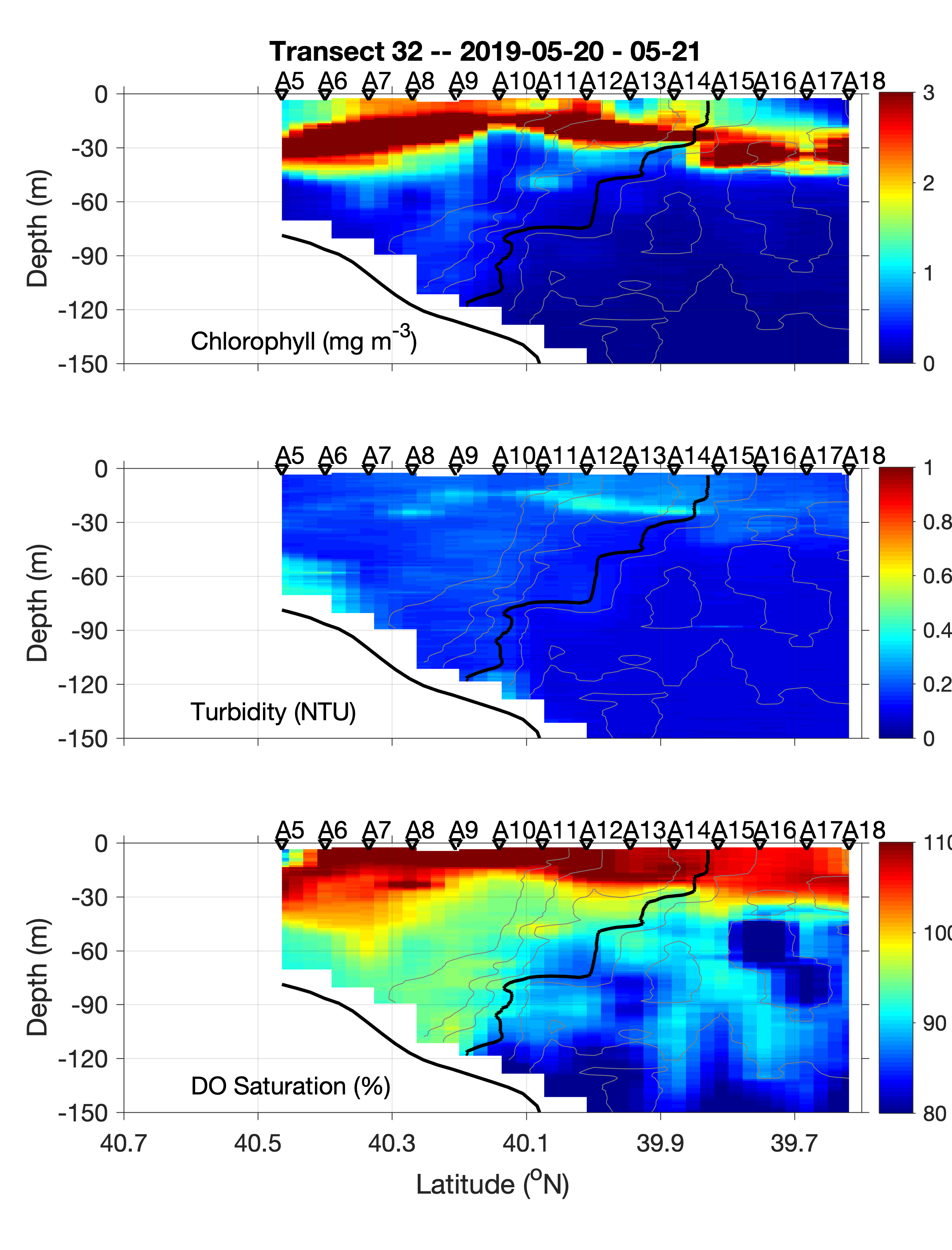 Frontal upwelling
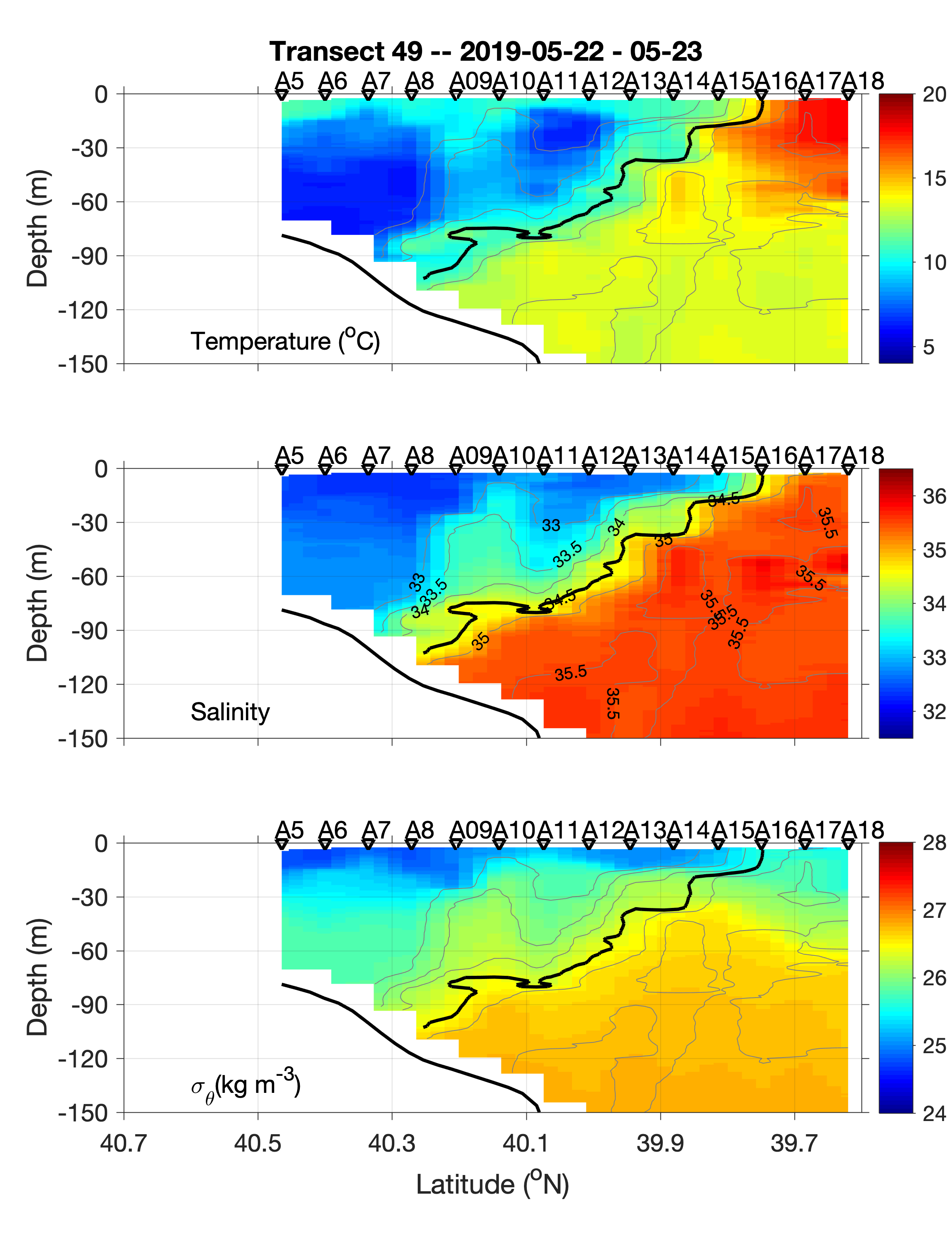 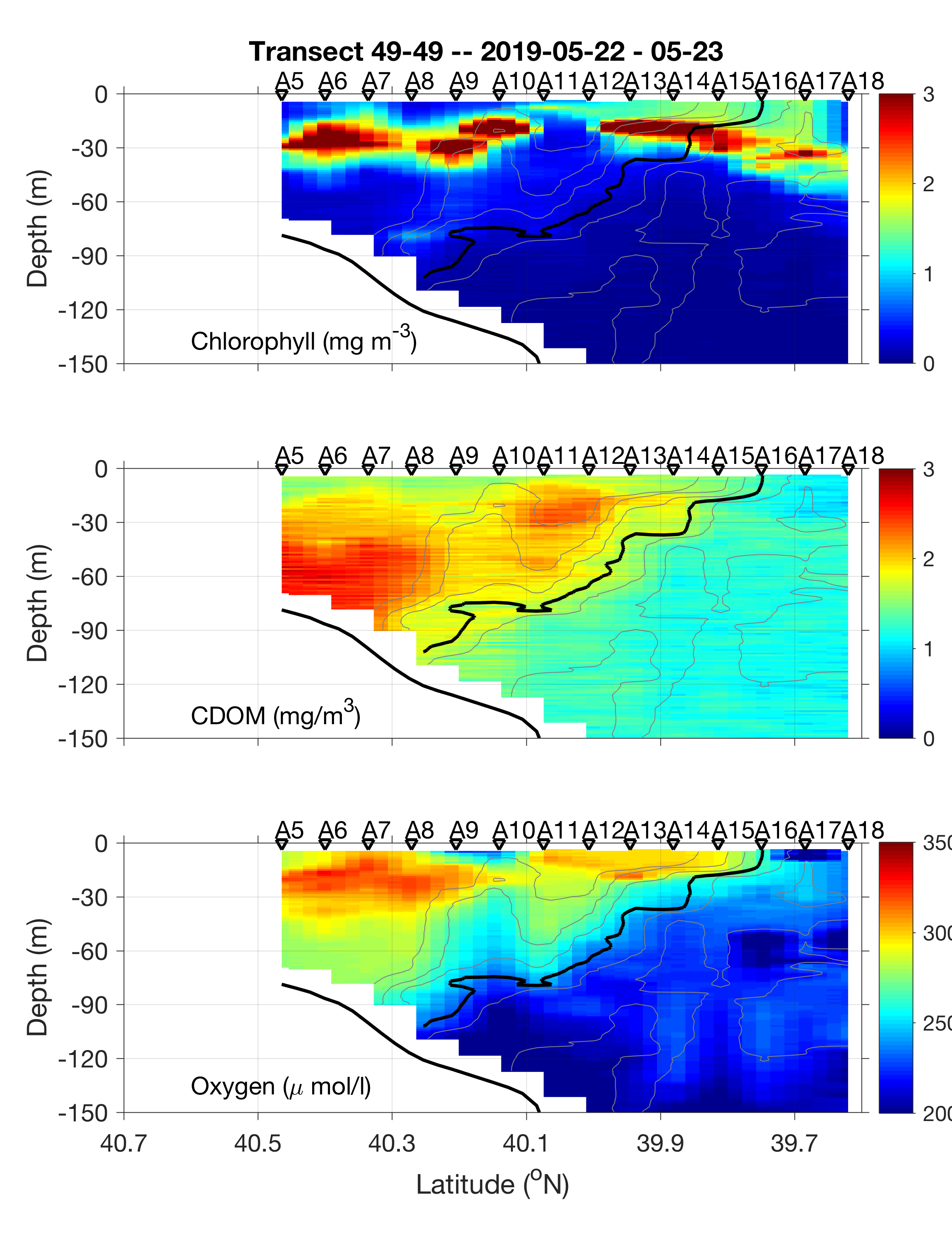 Frontal upwelling
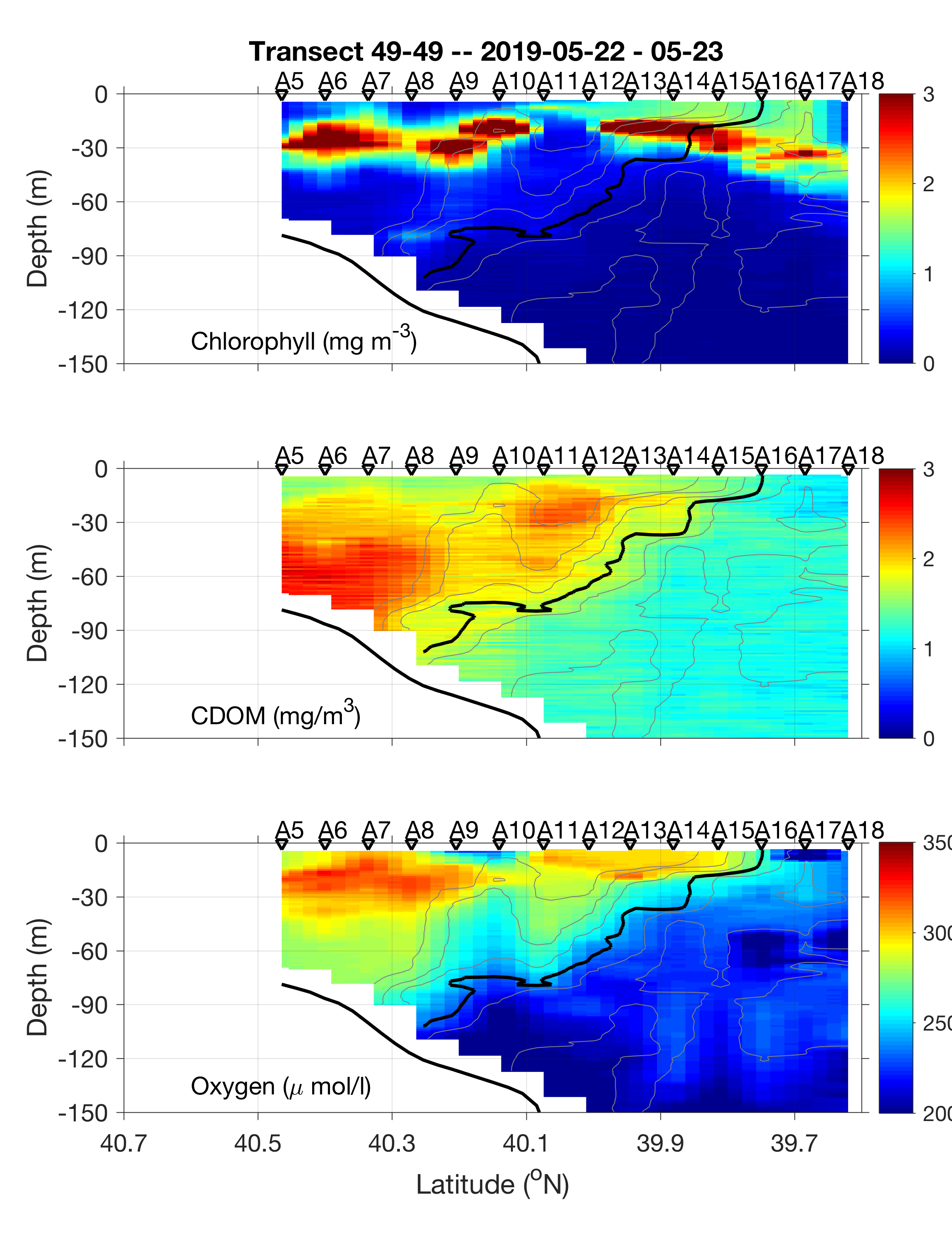 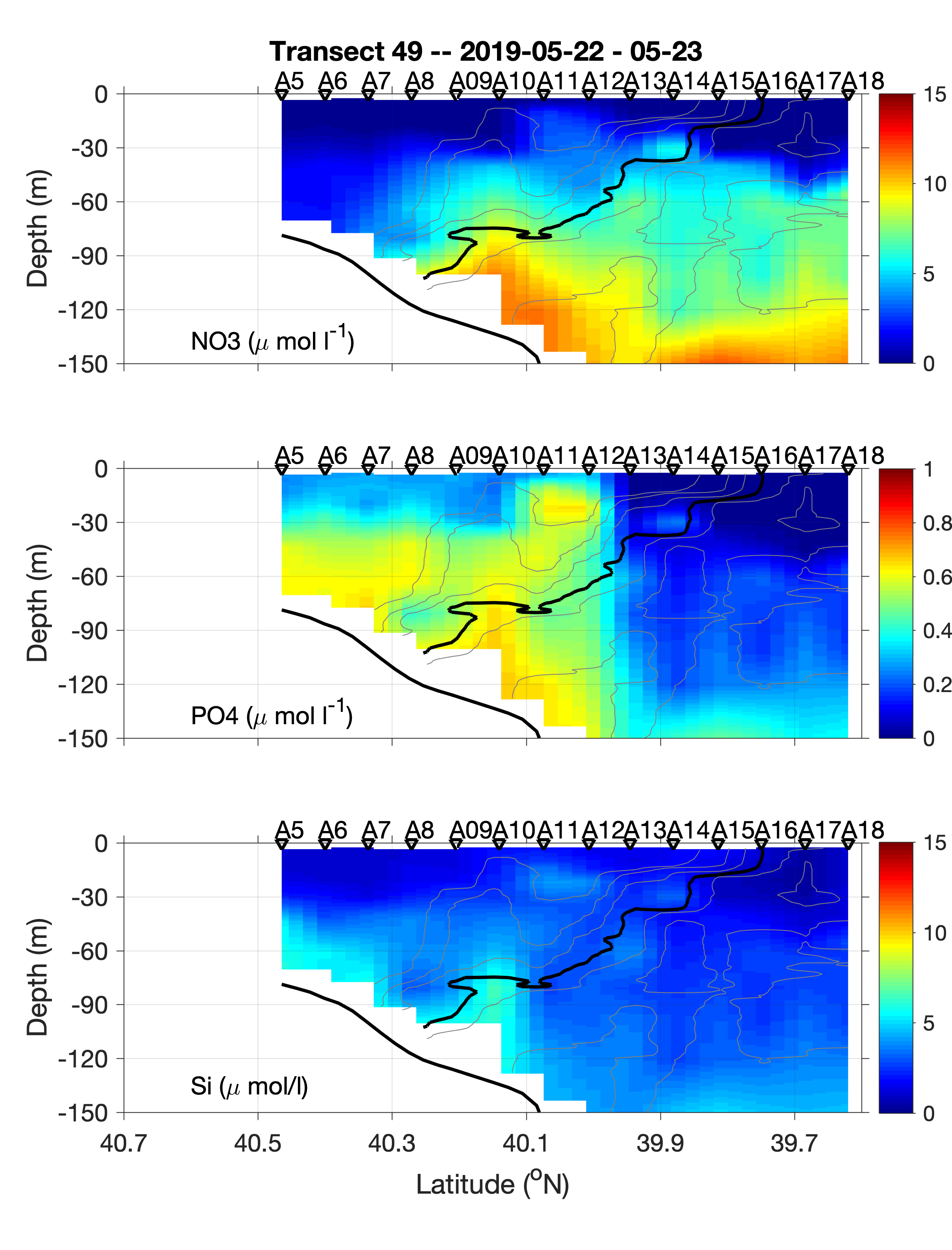 Summary of RB1904
Pronounced eddy activities at the shelf break front
Detailed sampling of the physical and biogeochemical environment in and around the frontal eddies (first time!)
Submesoscale frontal subduction and upwelling occur along the cyclonic frontal eddies
Influence of a warm-core ring at the offshore end of the transect toward the end of the cruise
TN368 (July 05-18, 2019)
TN368 (July 03-19, 2019)
Evolution of the WCR from May to July
Evolution of the WCR from May to July
Evolution of the WCR from May to July
Evolution of the WCR from May to July
Evolution of the WCR from May to July
Evolution of the WCR from May to July
Evolution of the WCR from May to July
SST over the cruise period
Shelf water streamer
SST over the cruise period
Shelf water streamer migrated westward
SST over the cruise period
Shelf water streamer
SST over the cruise period
warm water from the east moves westward
SST over the cruise period
warm water from the east moves further westward
Large-scale circulation
?
Westward propagation of the leaked ring water at the shelf break front
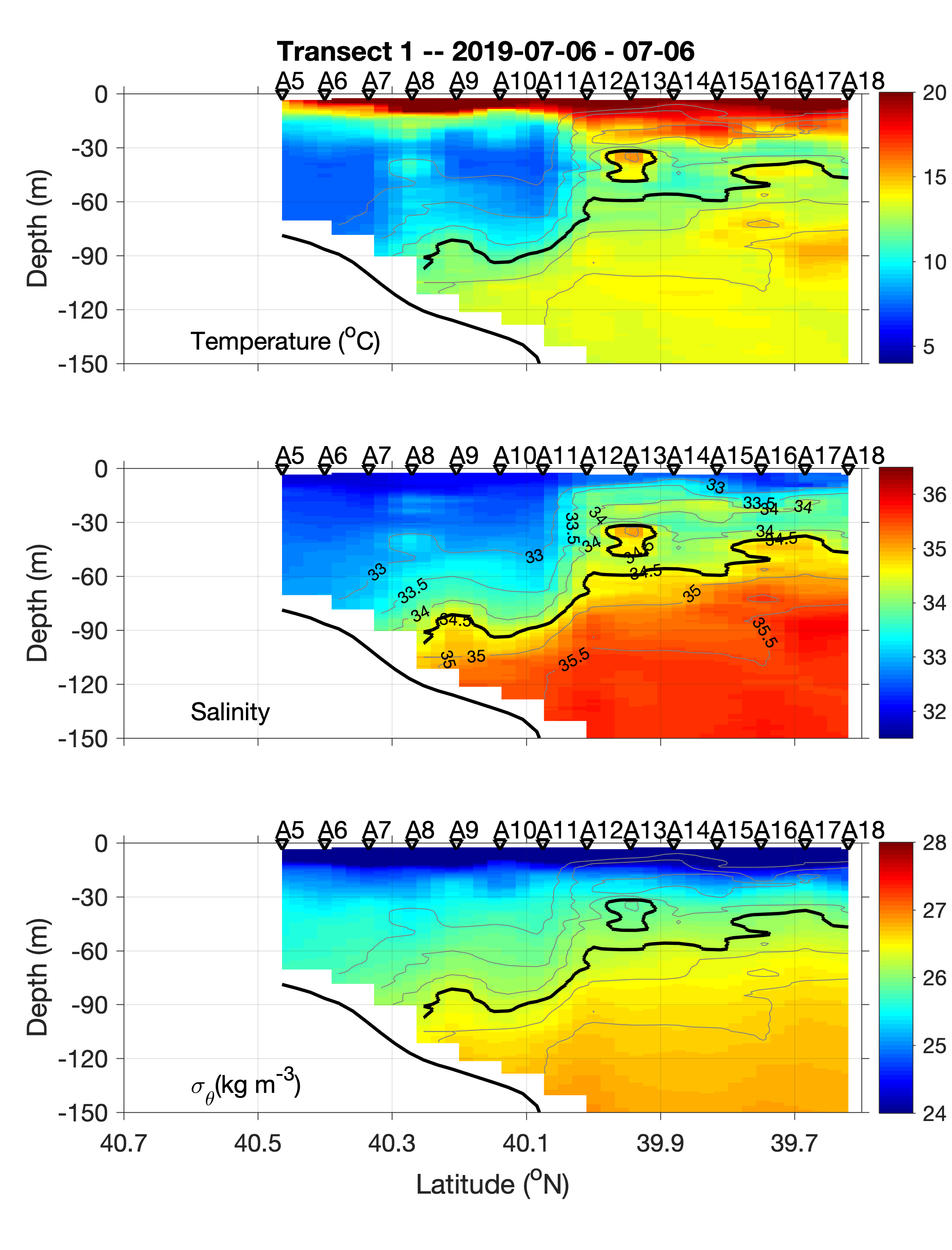 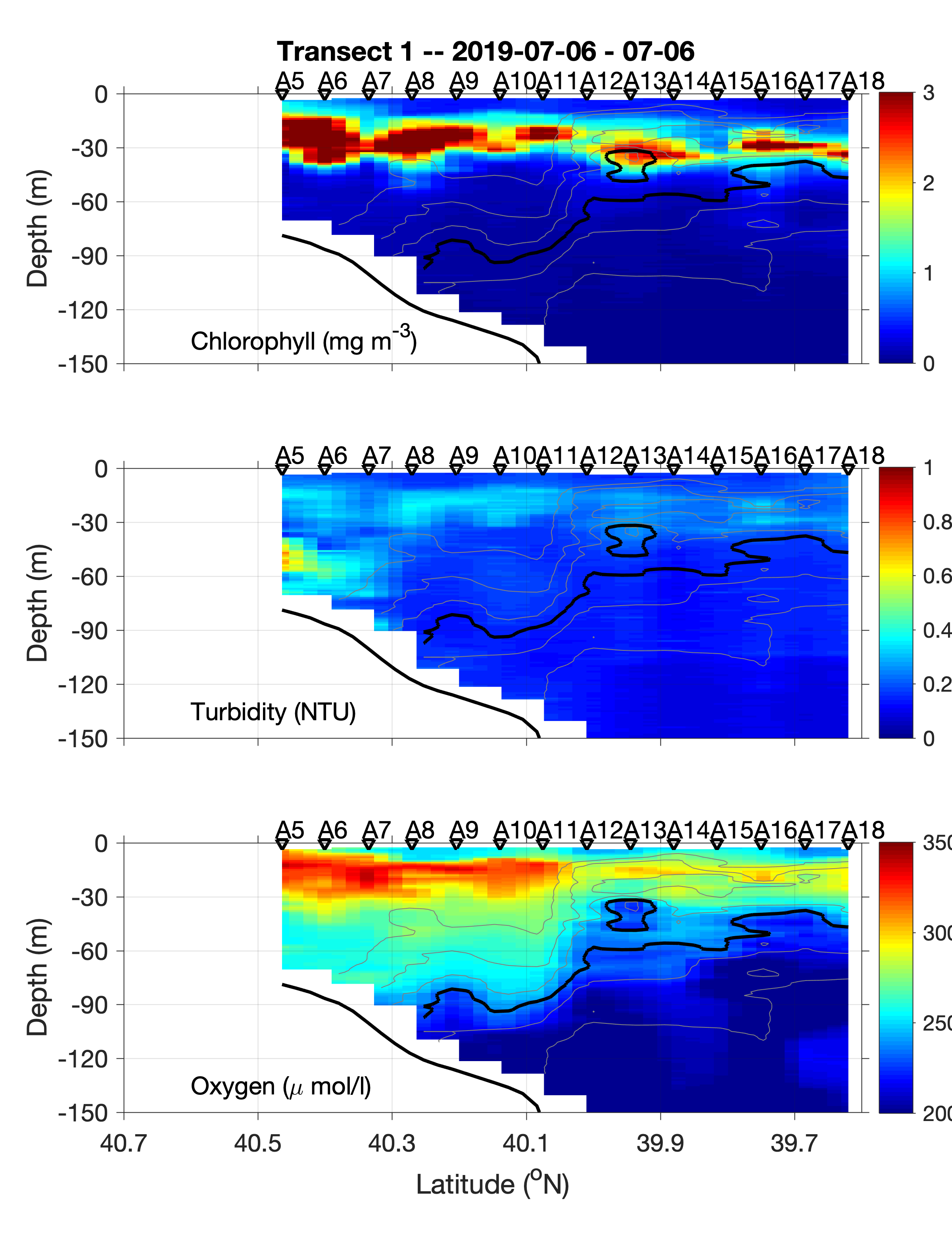 Westward propagation of the leaked ring water at the shelf break front
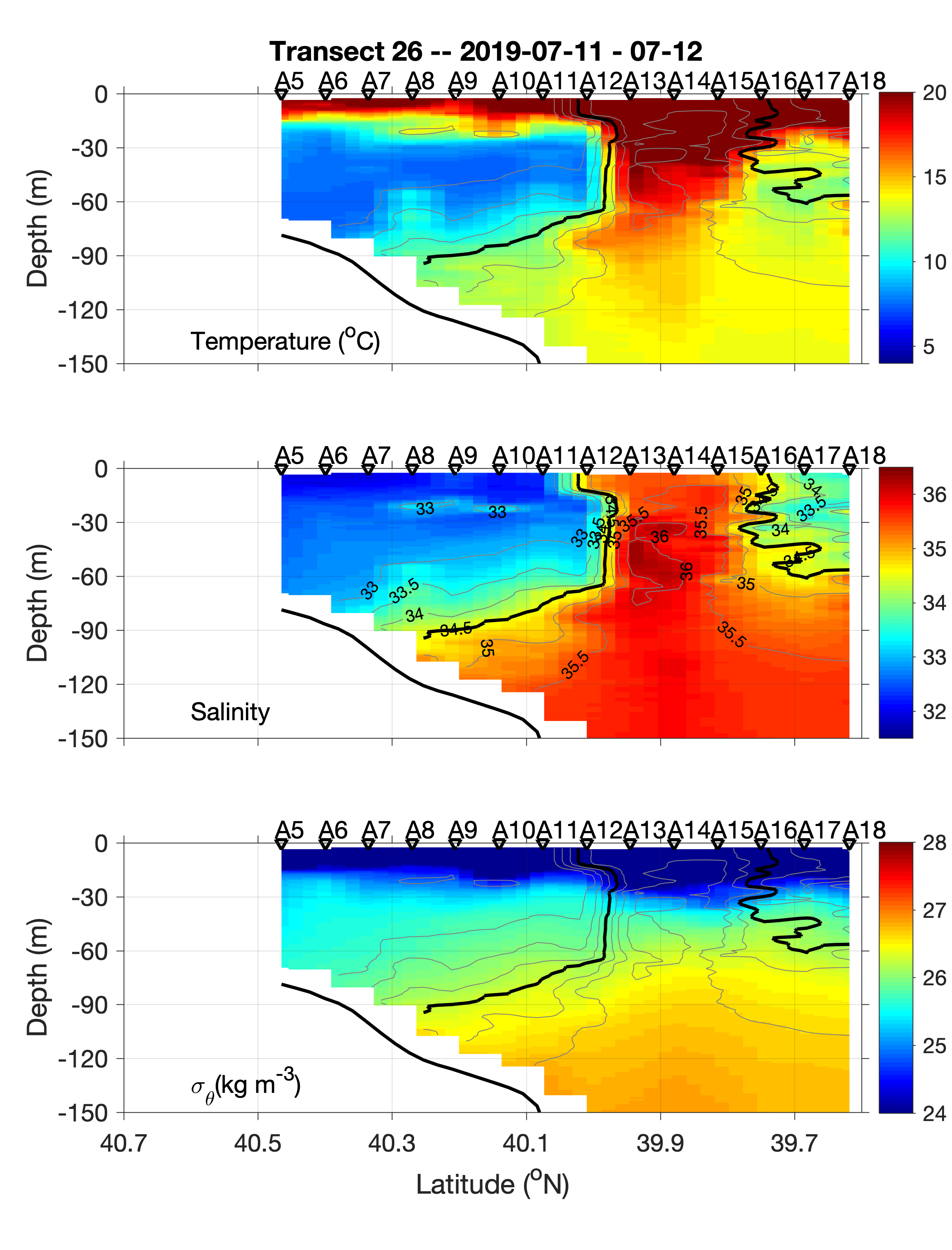 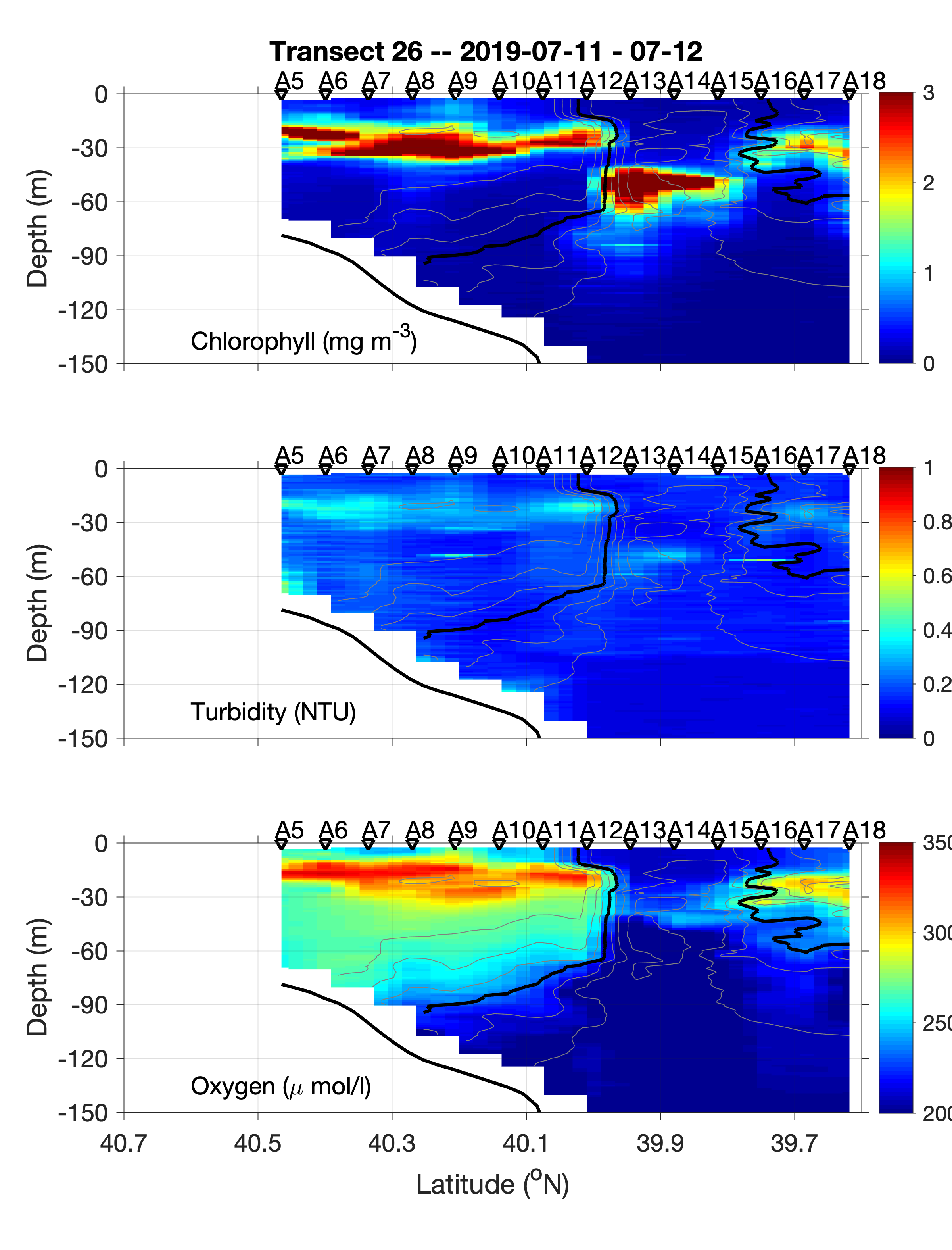 Westward propagation of the leaked ring water at the shelf break front
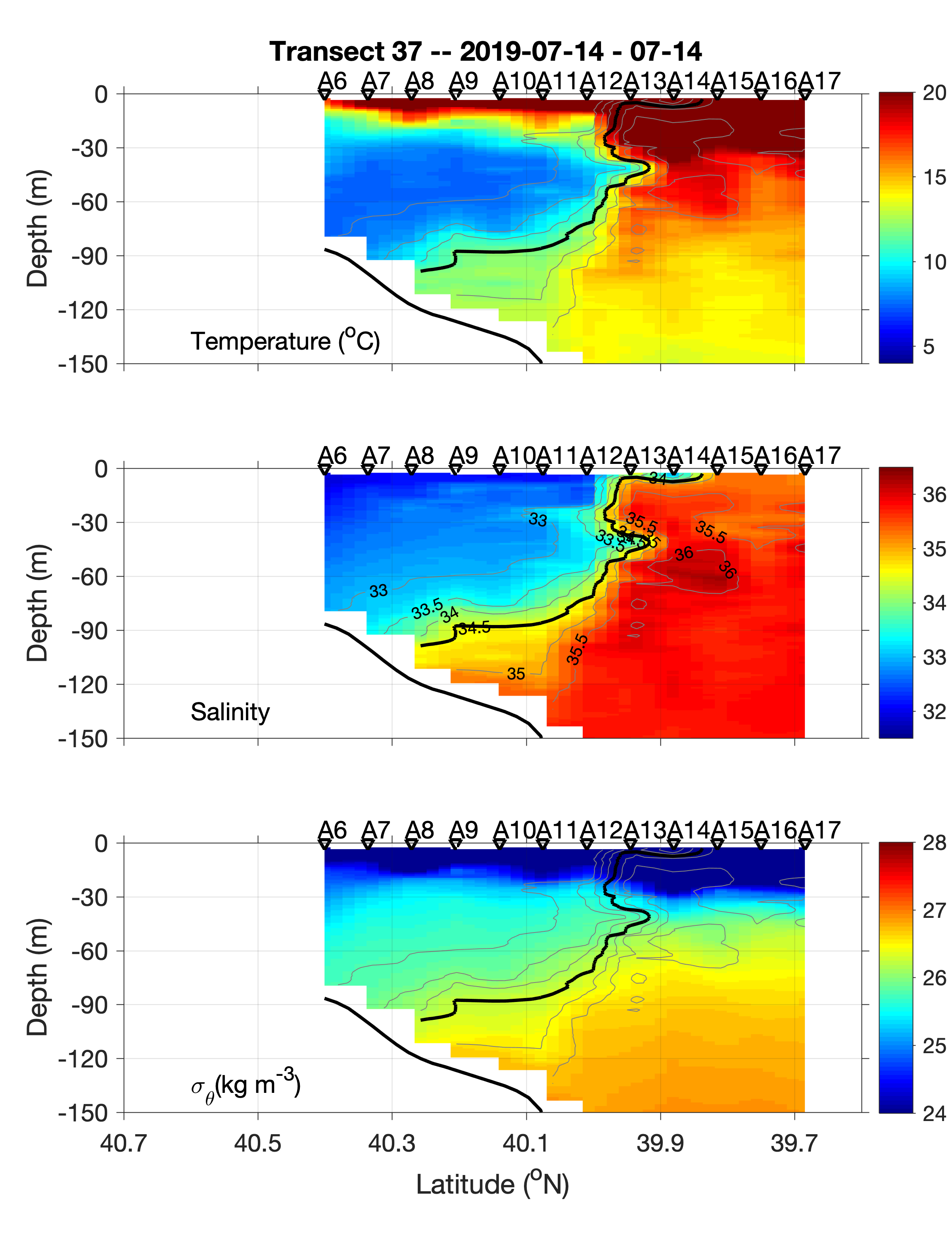 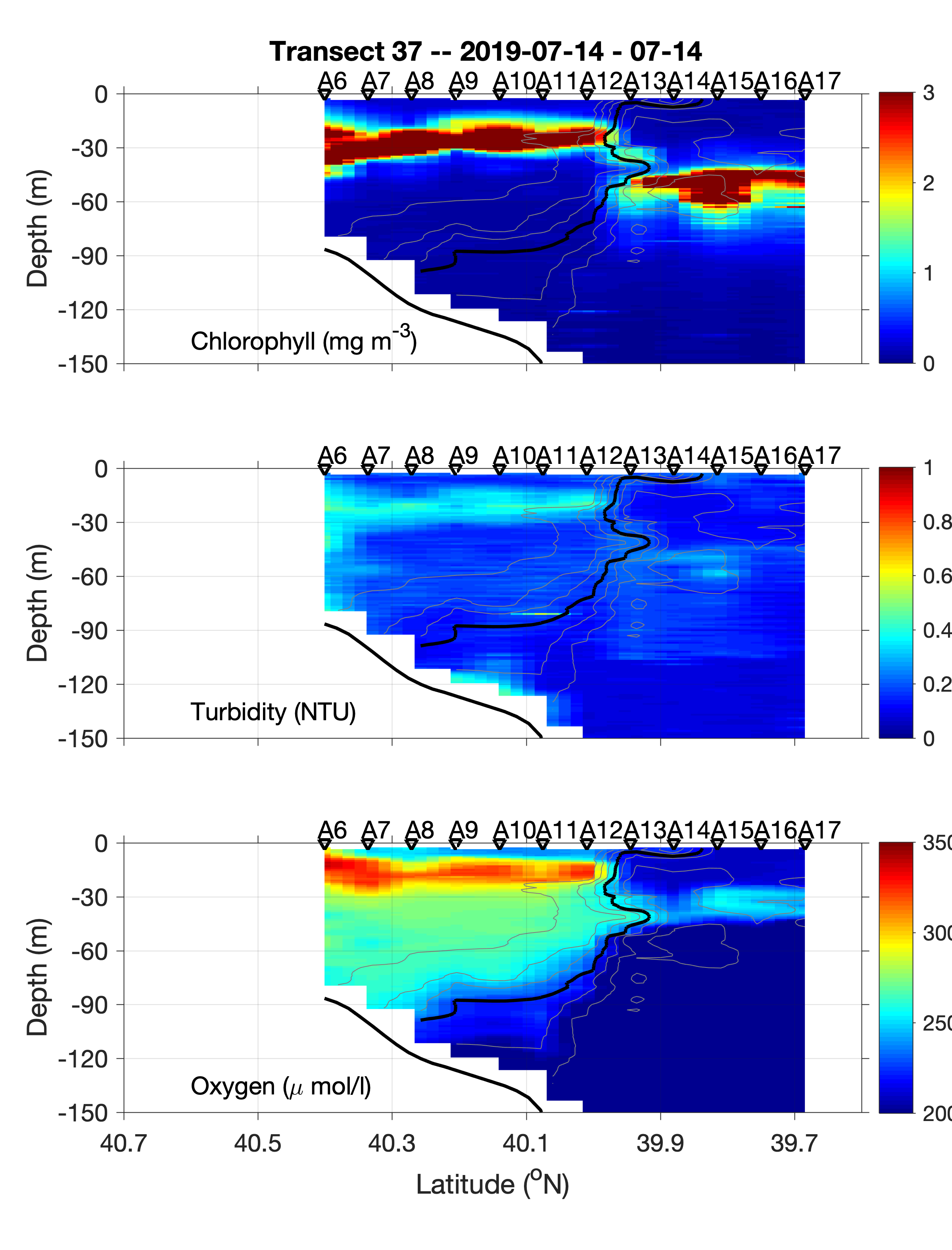 Density-compensated temperature and salinity front at the shelf break
AUV track
Density-compensated temperature and salinity front at the shelf break
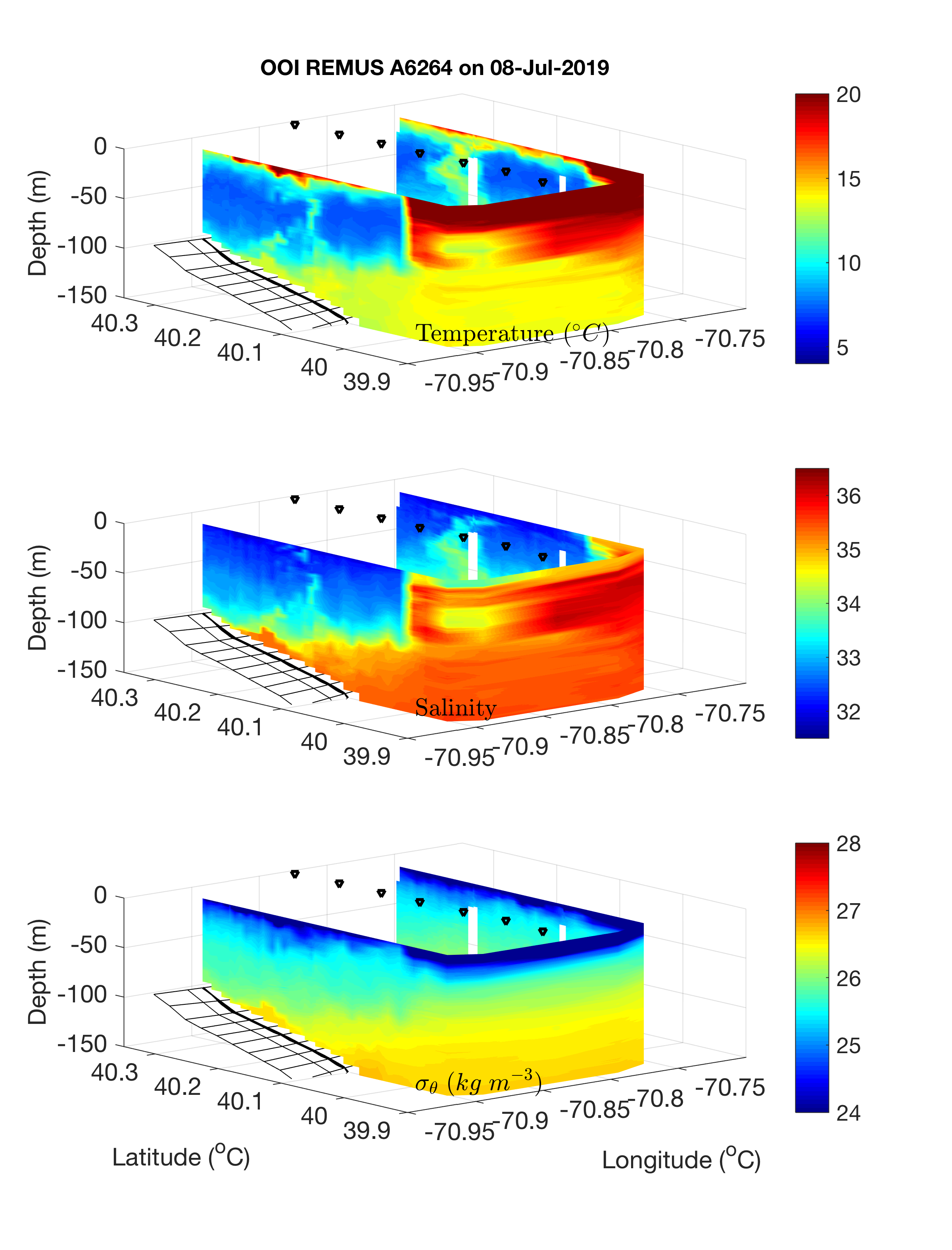 Lateral intrusion at the density-compensated TS front
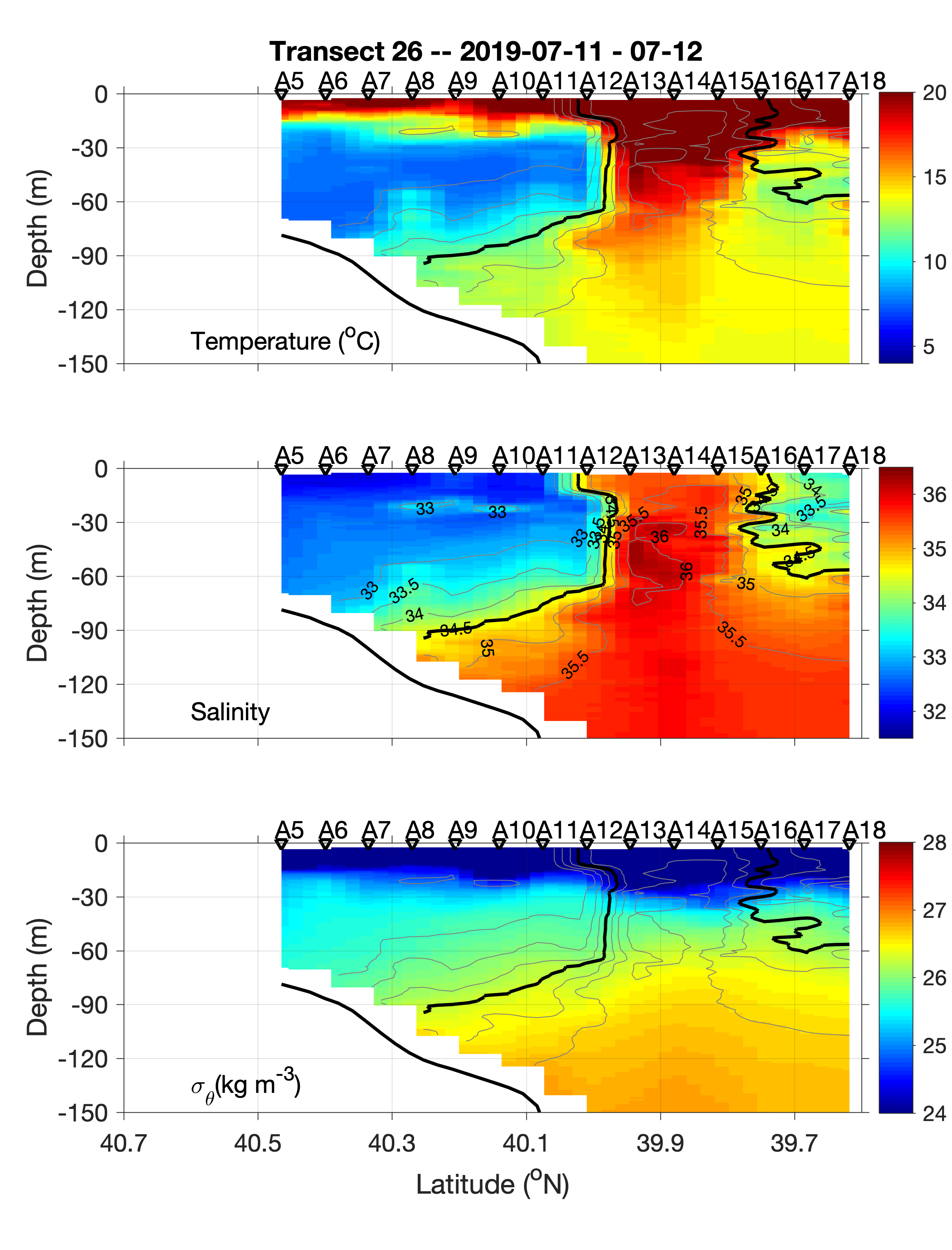 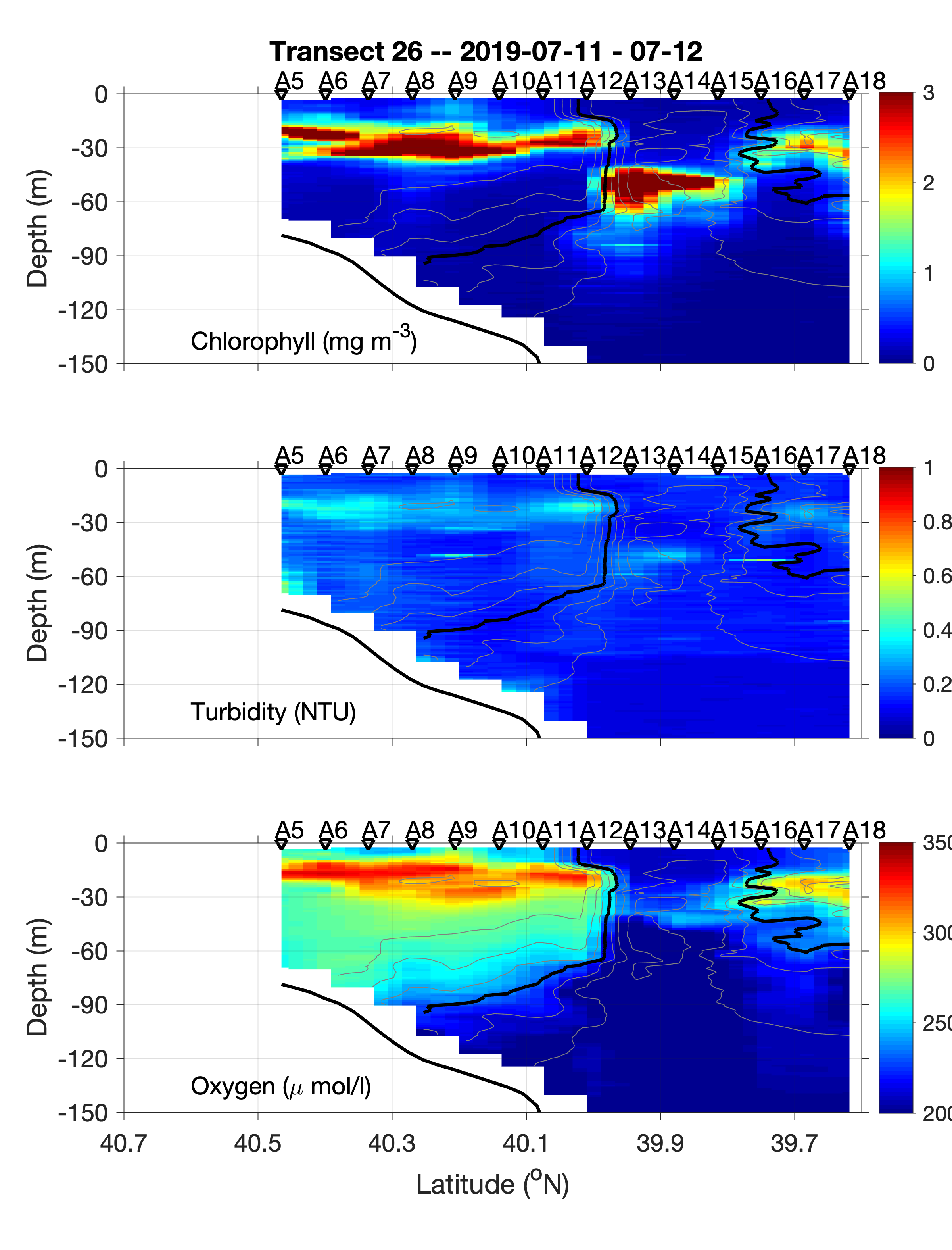 Lateral intrusion at the density-compensated TS front
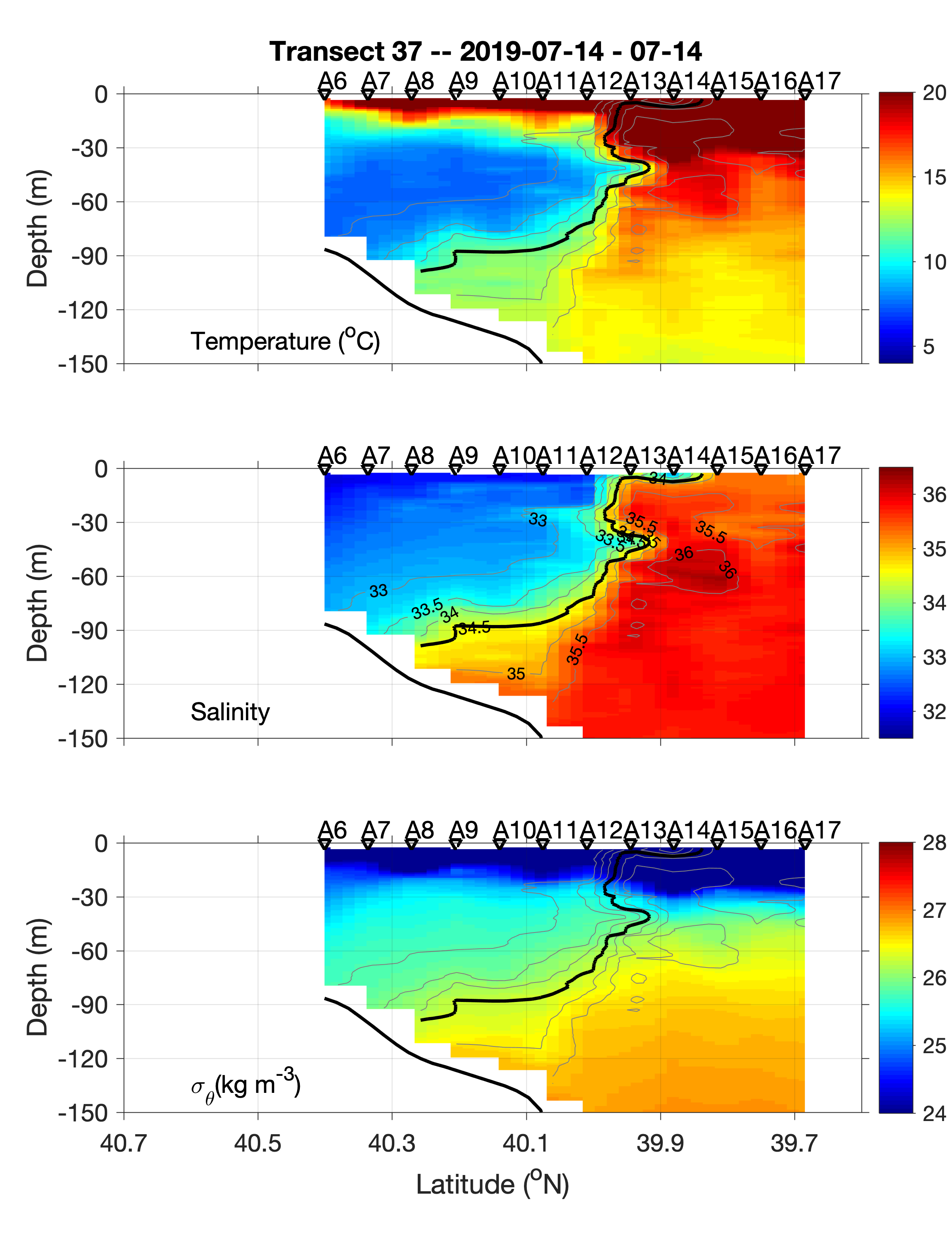 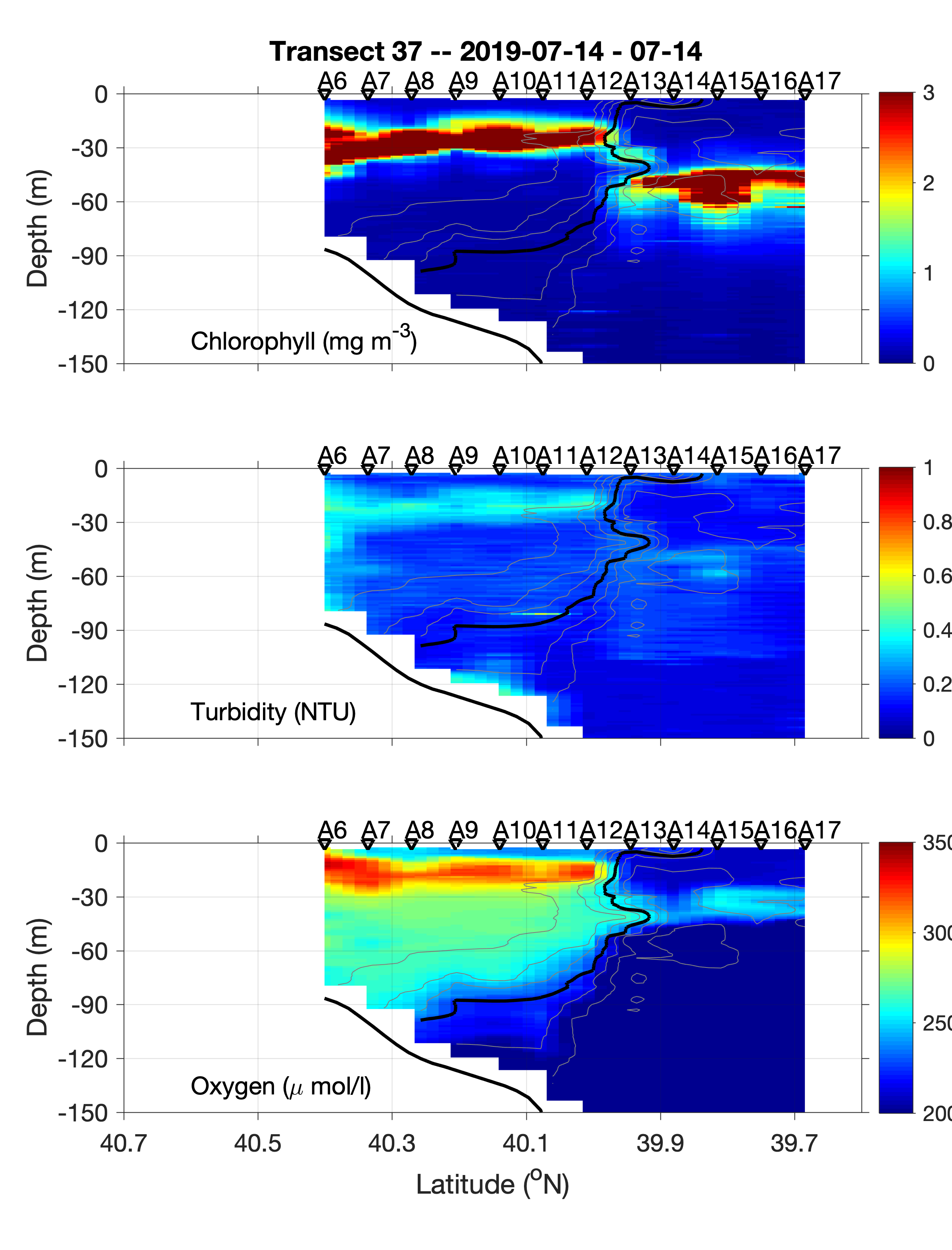 Lateral intrusion at the density-compensated TS front forming interleaving water masses
Jeff: “Gulf of Maine water on the top, Gulf of Mexico water below, everything in between”
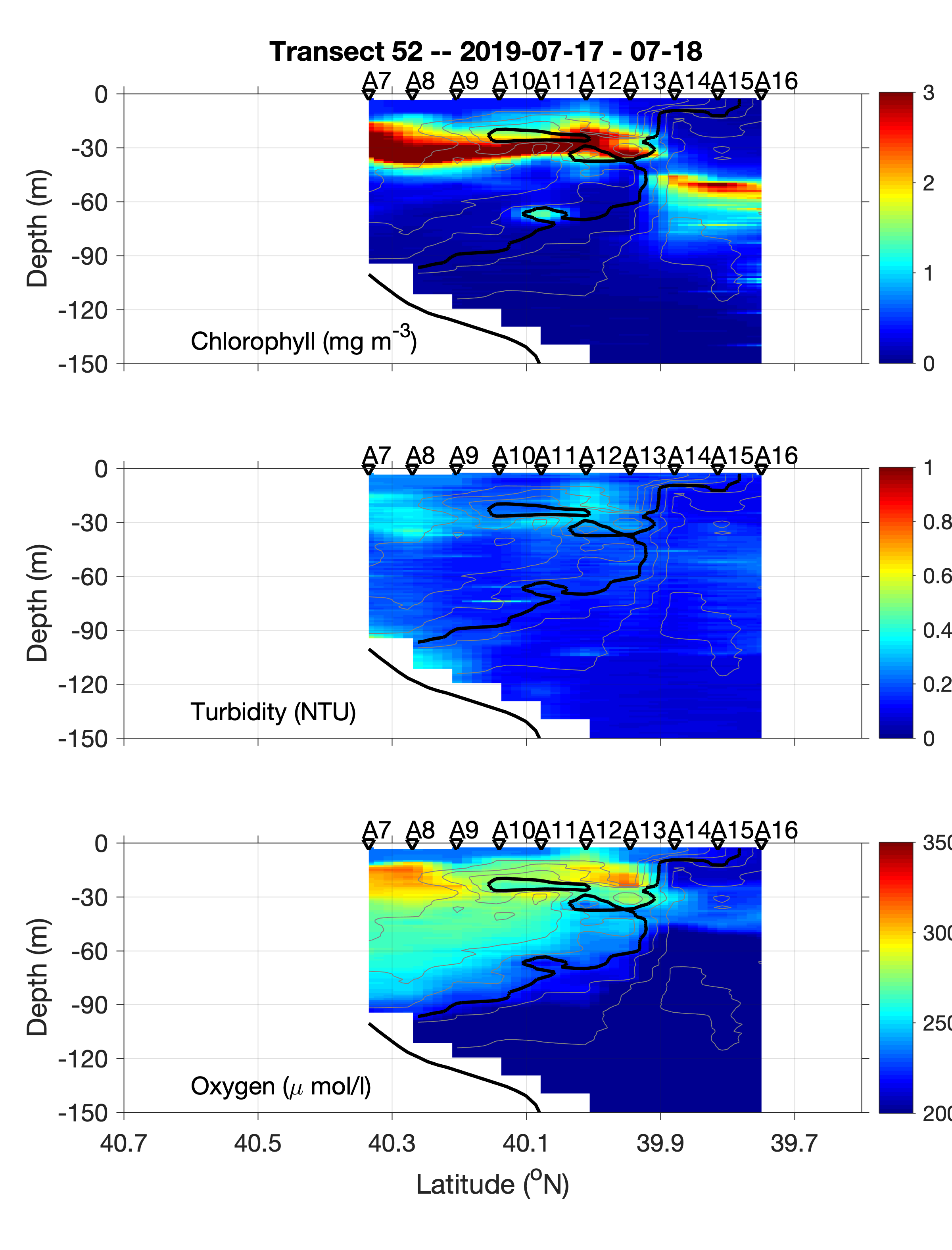 Large-scale circulation
?
Offshore transport in the shelf water streamer
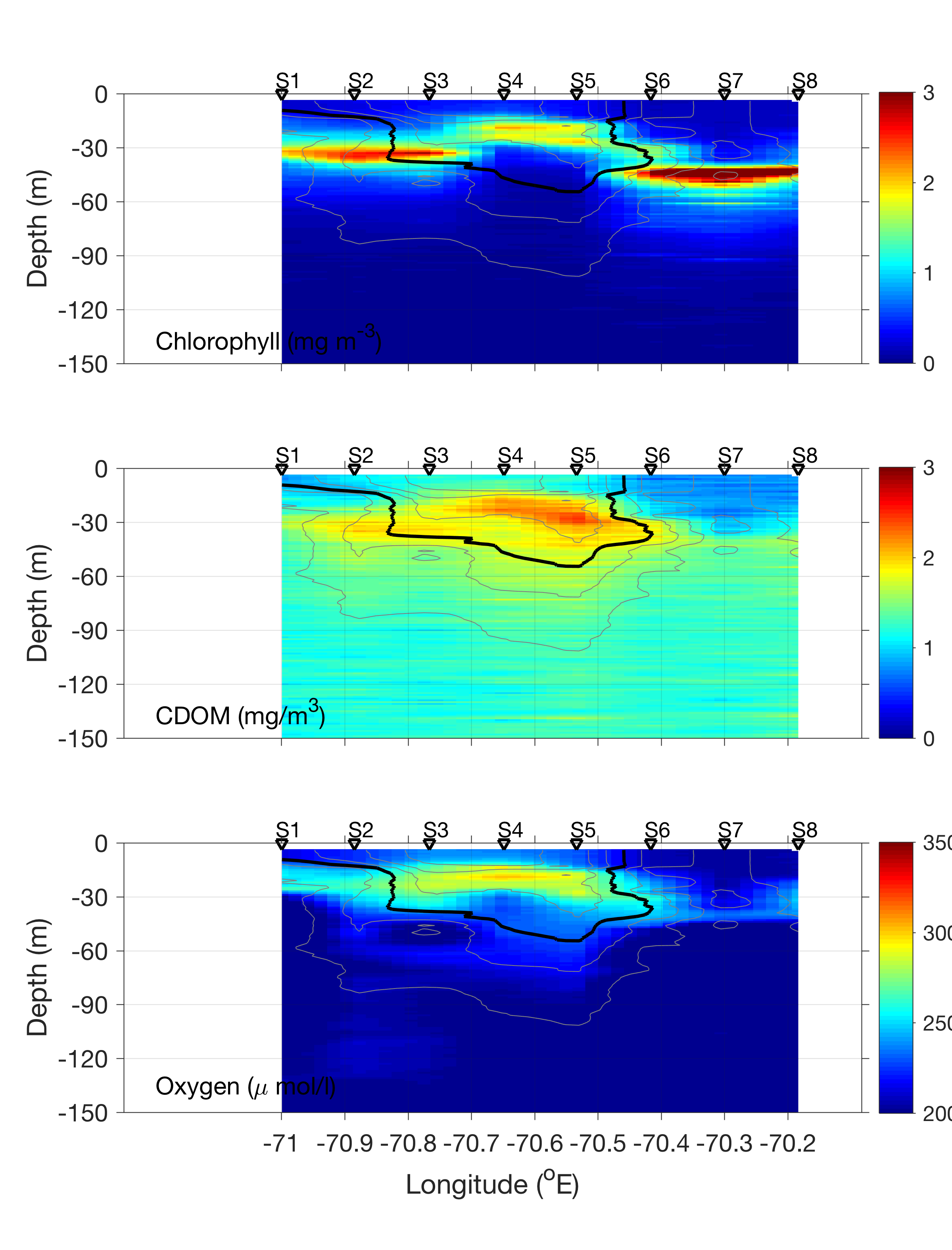 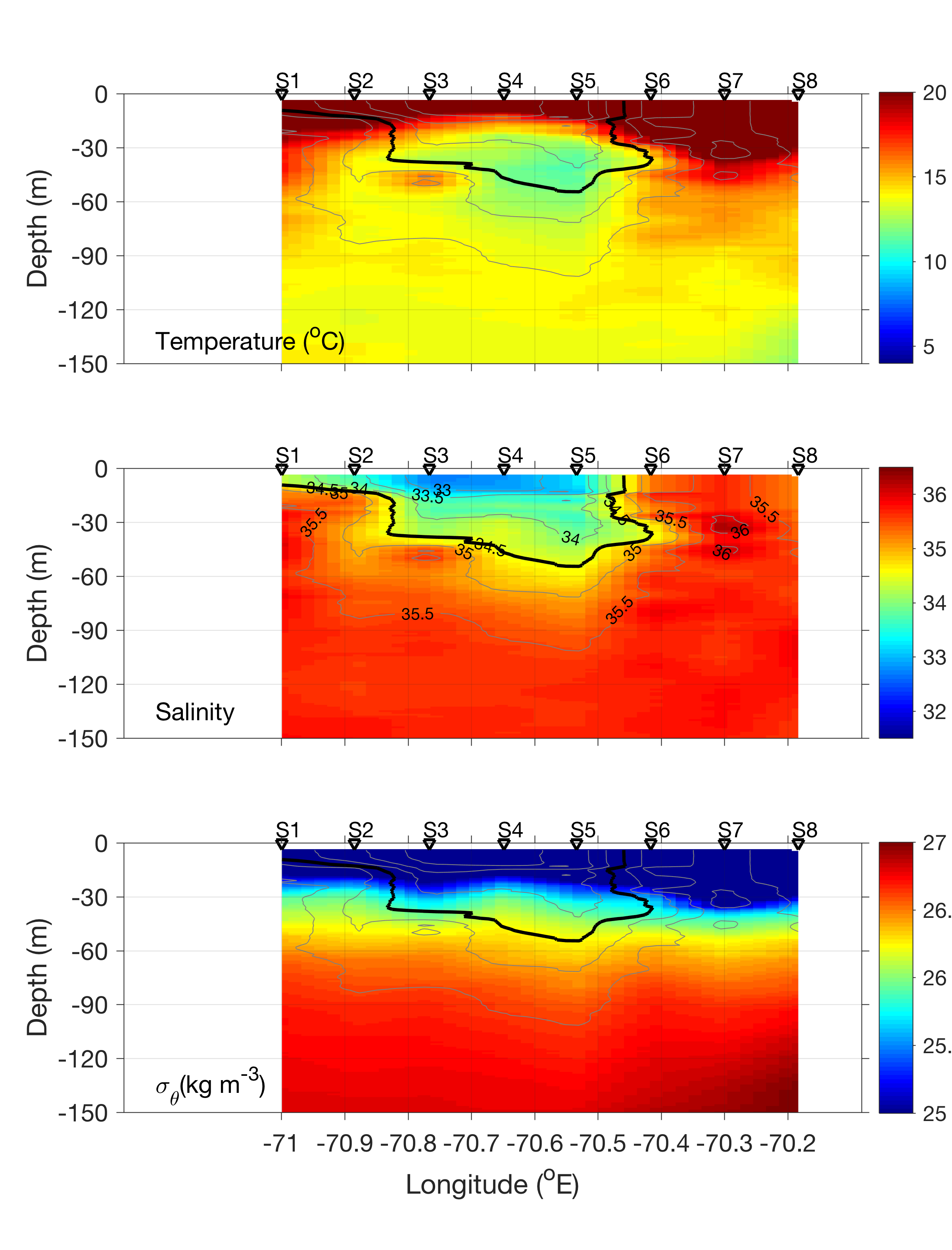 First time a shelf-water streamer being measured in detail!
Offshore transport in the shelf water streamer
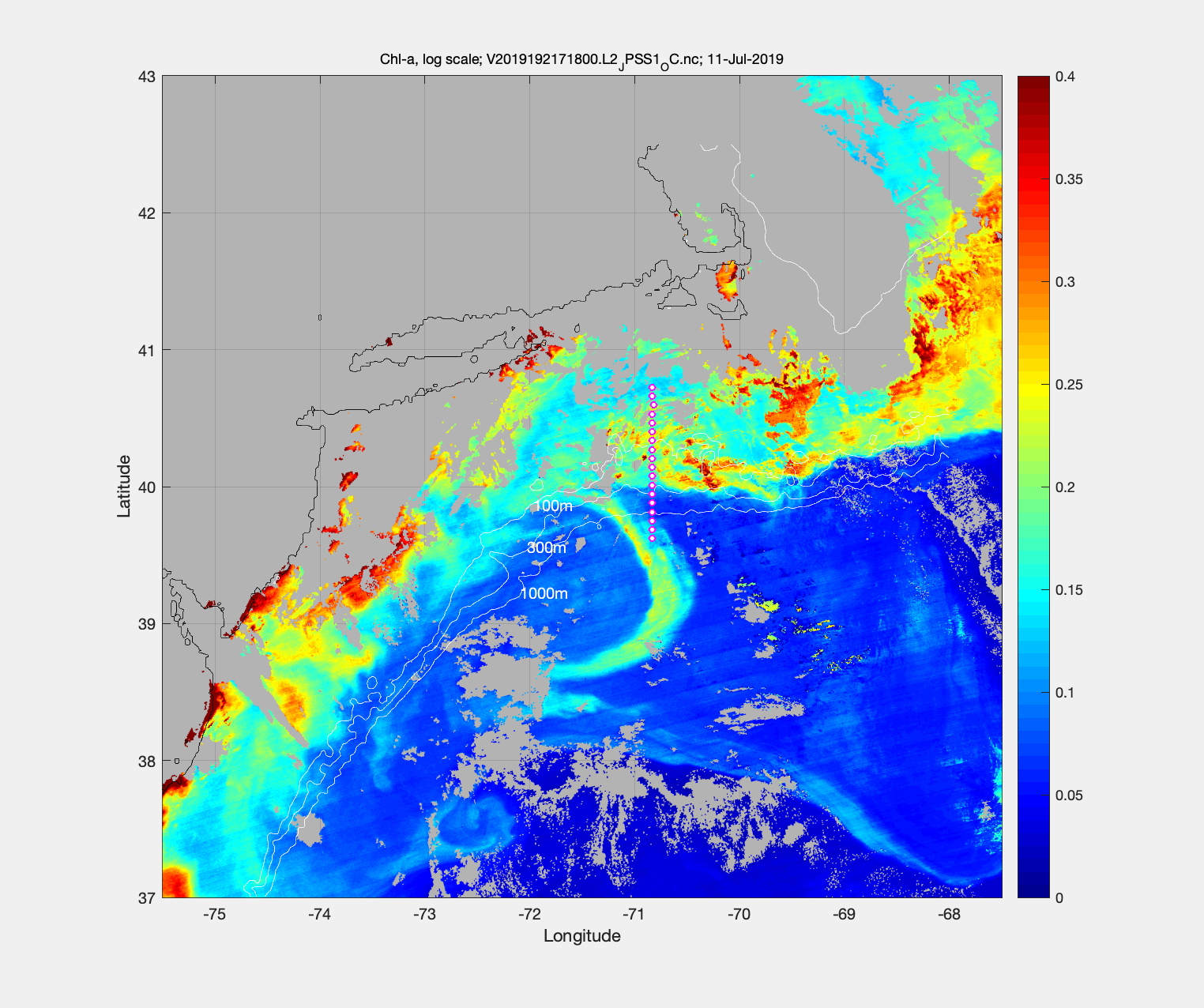 Questions: 
How much heat, salt, carbon, nutrients, DO, … do the streamer carry?
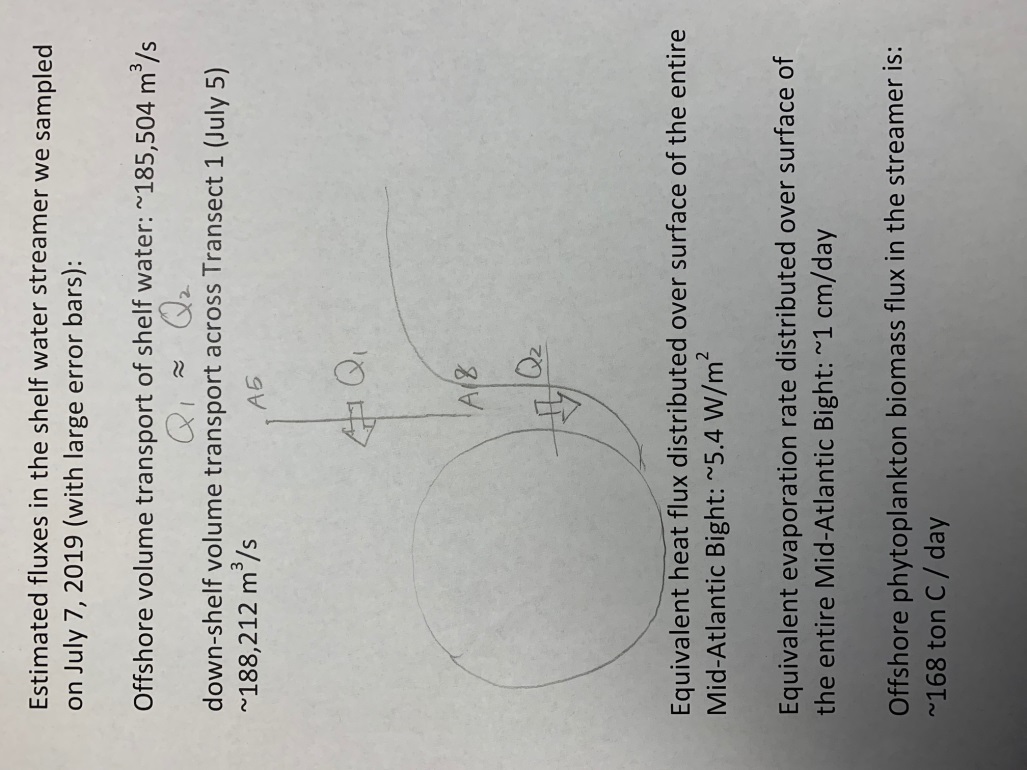 Summary of TN368
The ring we encountered in May remained in the region till July
The ring and Gulf Stream meanders together form a large-scale counterclockwise circulation in the slope sea, carrying warm and salty Gulf Stream water from the east westward along the shelf break
The interface between the Gulf Stream and shelf water at the shelf break is density compensated with dramatic gradient of temperature and salinity
Surface Ekman transport and subsurface lateral intrusion carry the waters across the interface, form interleaving water masses, and induce cross-shelf exchange
Pronounced shelf-water streamer carrying cold, fresh, highly productive shelf water offshore
Some of the Gulf Stream water from the east flows southward along the eastern edge of the shelf-water streamer
A quick review of the physical processes at the shelf break front
Regional Setup Mid-Atlantic Bight (MAB)
Sea Surface Temperature on 13 April 2014
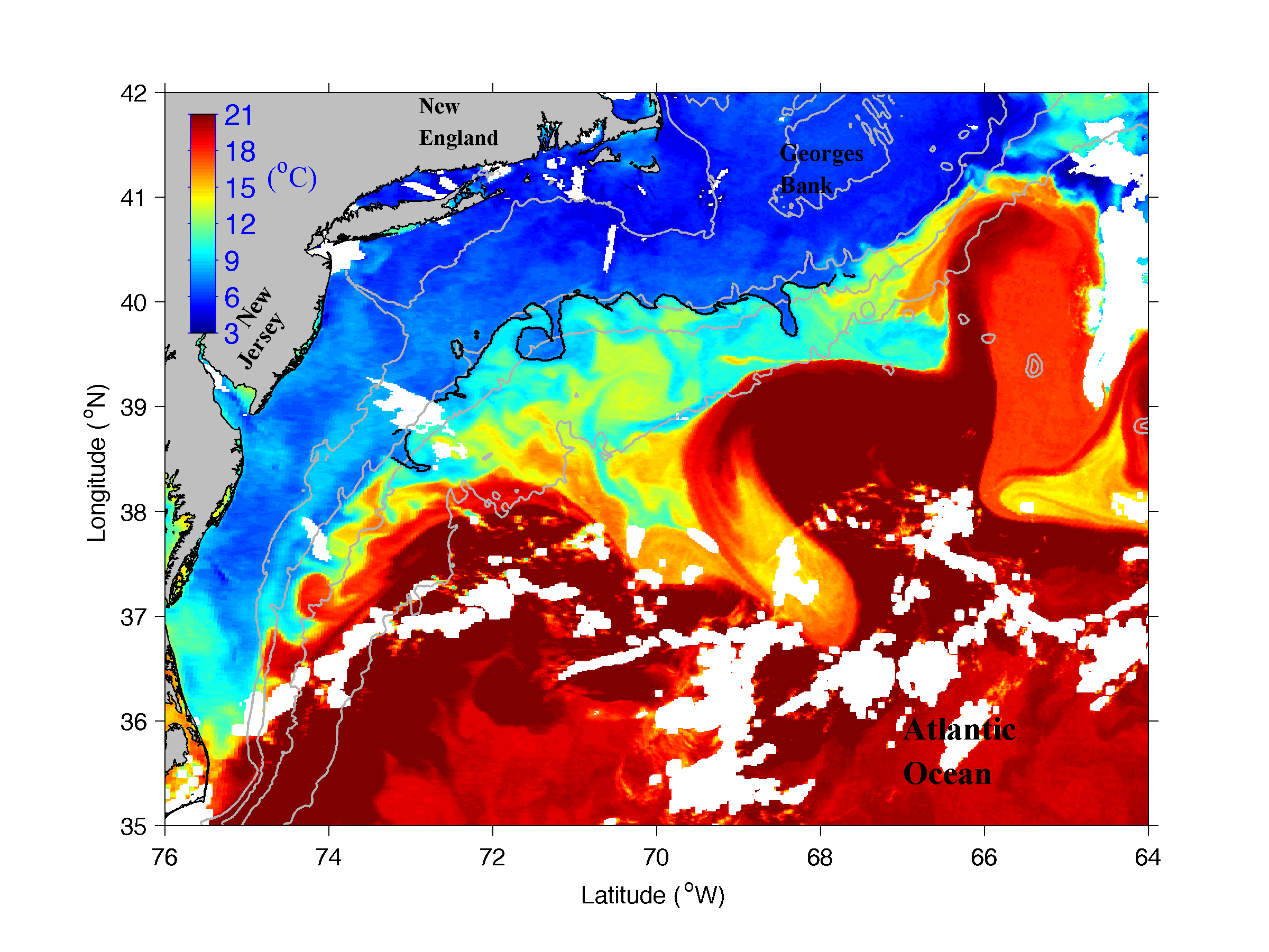 cold fresh
Less dense
Shelfbreak front
Slope water
denser
Warm-Core Ring
warm saline
Gulf Stream
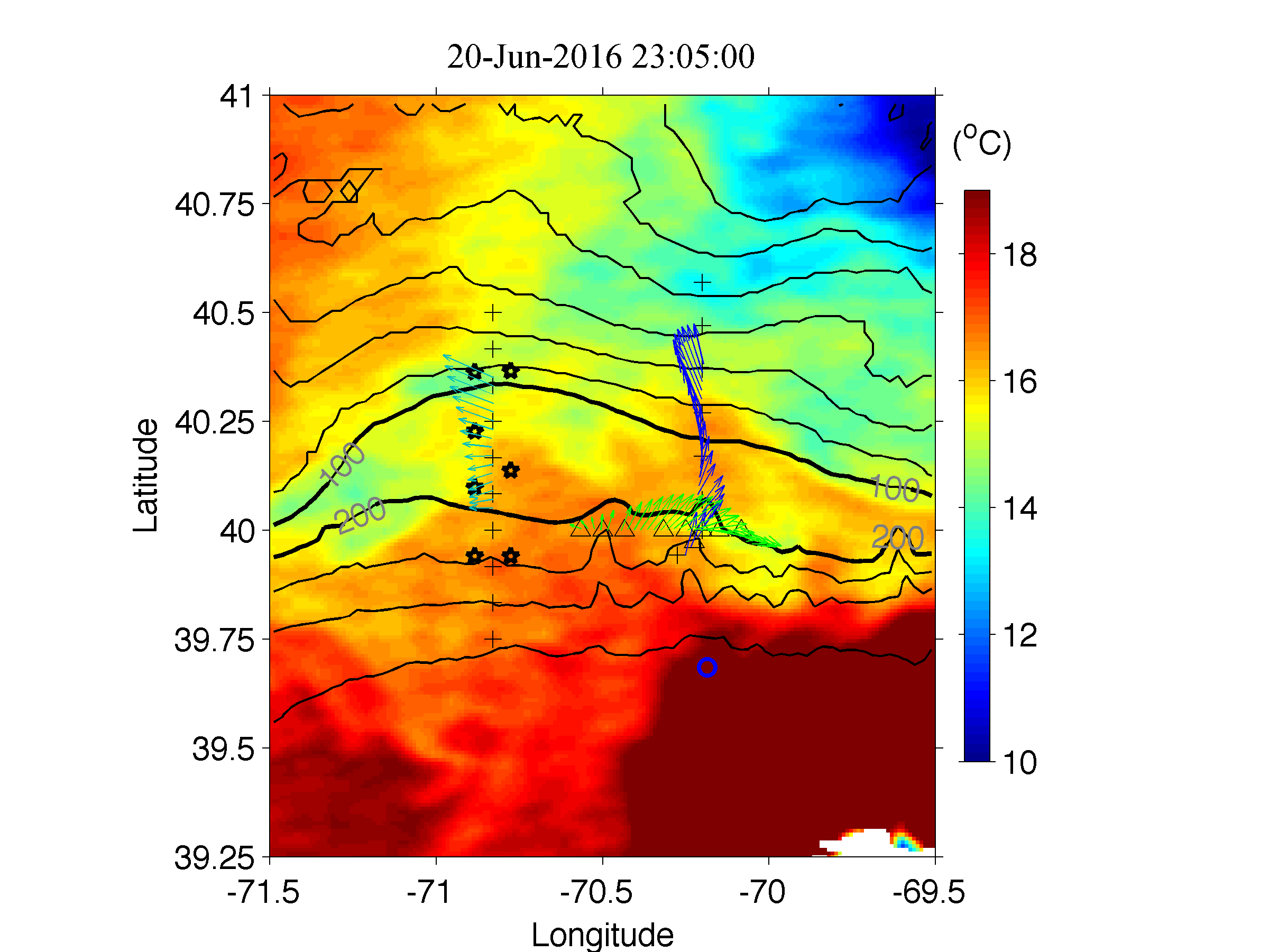 Shelfbreak front in Jun 2016
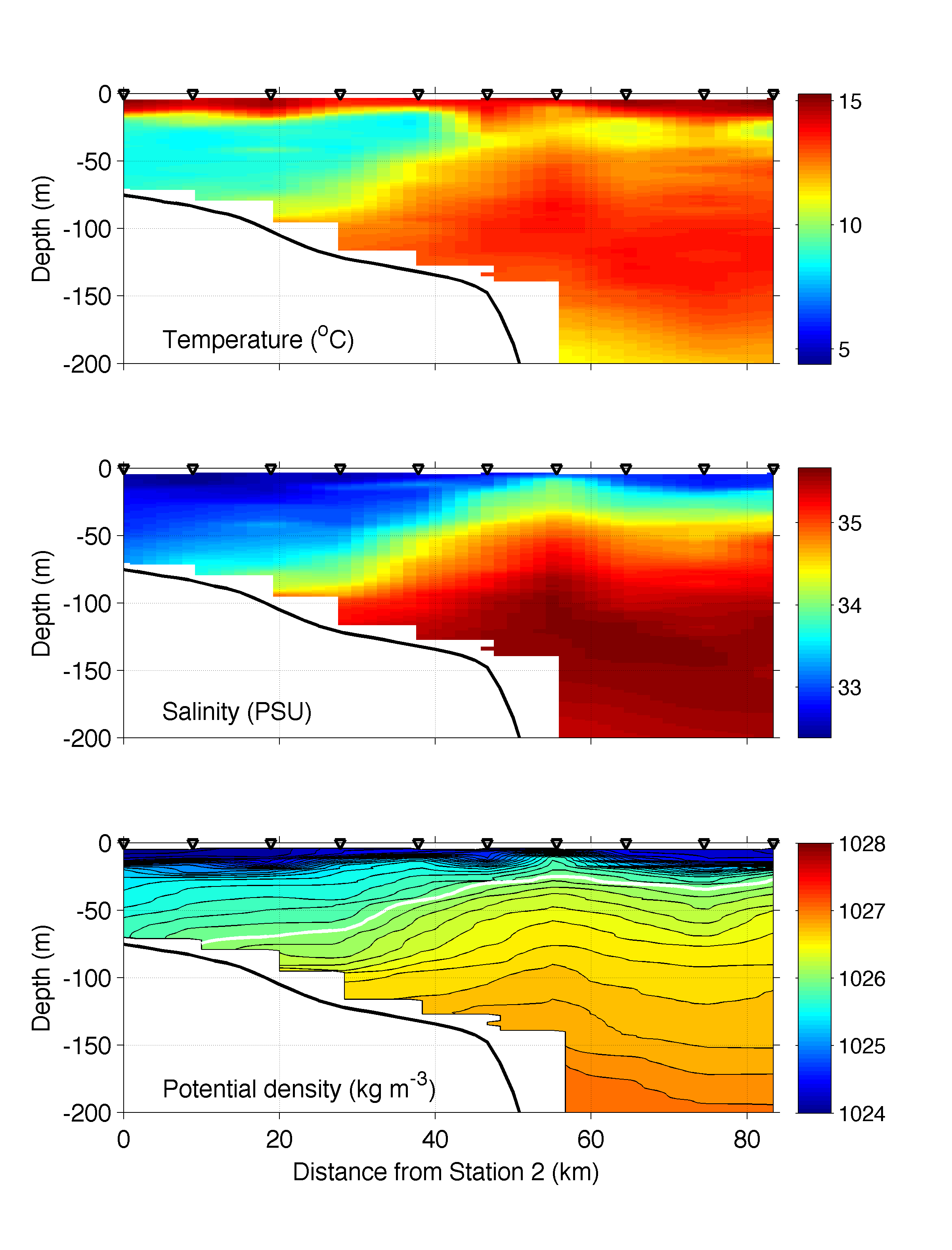 Short-term variability of the shelfbreak front
1. Frontal instability
Frontal instability develops into finite-amplitude meanders in 2-3 days
Frontal meanders propagate westward in the speed of ~0.1 m/s (~10 km/day)
Vertical Motion Associated with the Instability
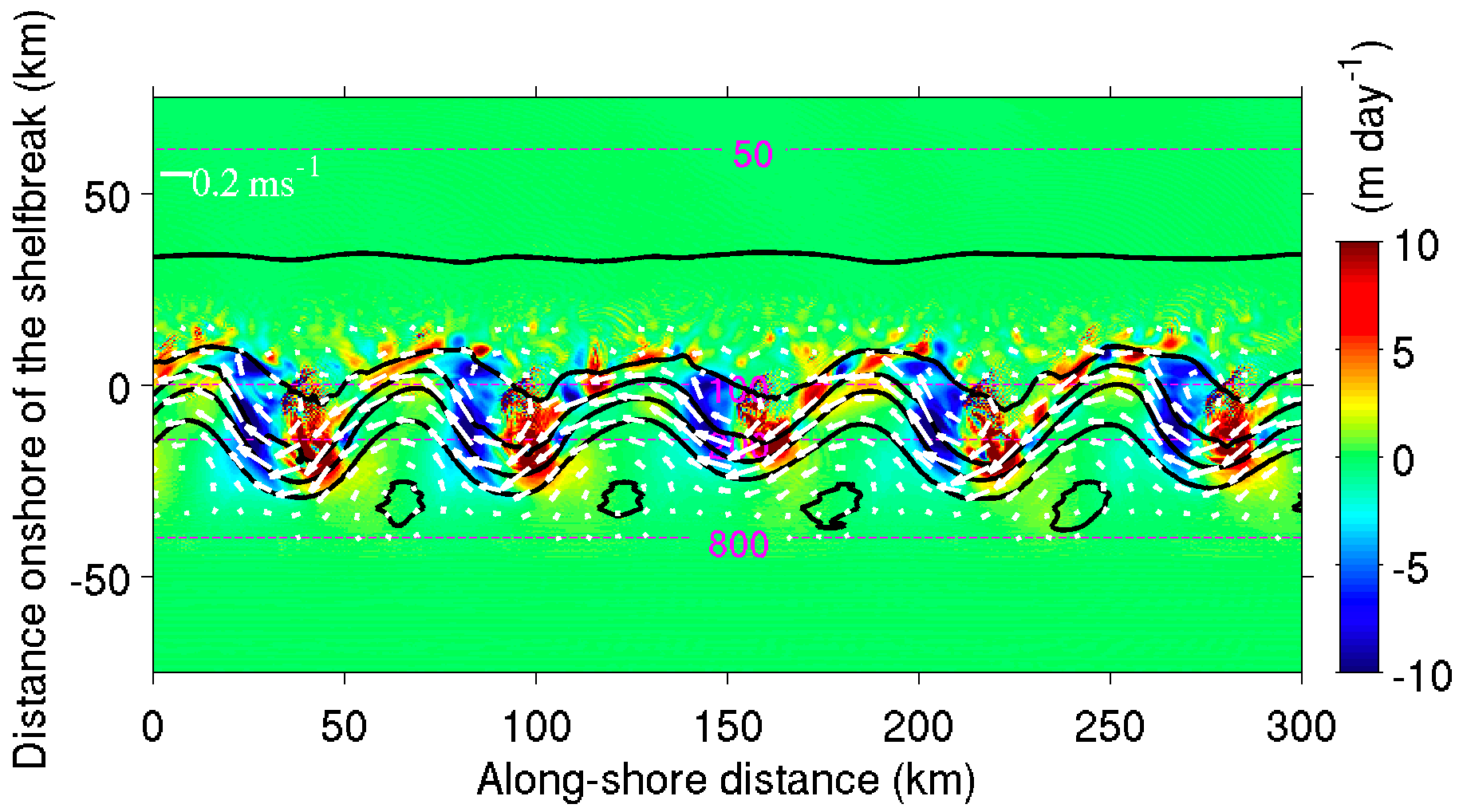 Short-term variability of the shelfbreak front
2. Impact of the warm-core ring
Sea Surface Temperature
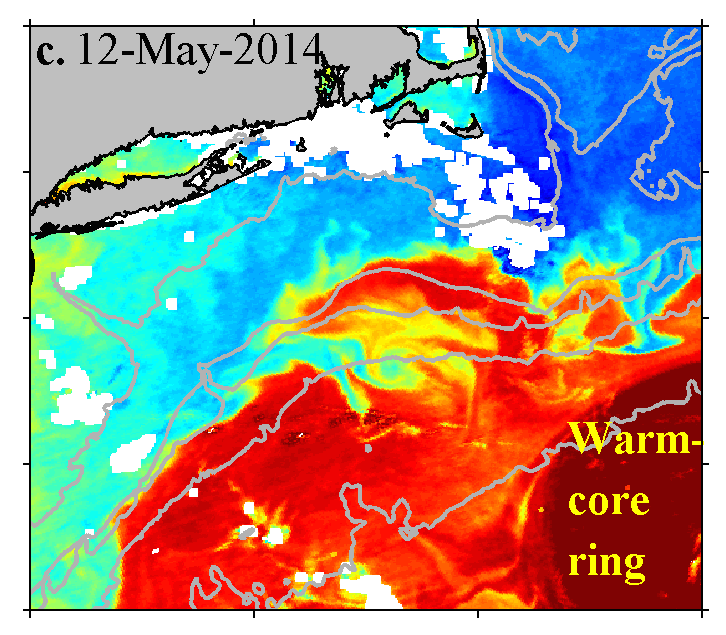 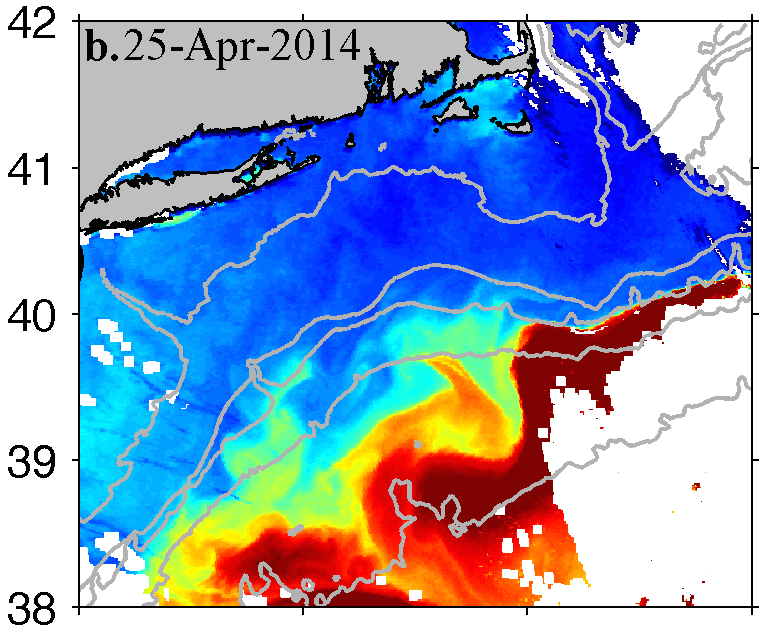 Ring-water onshore intrusion develops several days
The intrusion feature propagates westward in the speed of O(10 km/day)
Biological impacts of the Warm-core ring
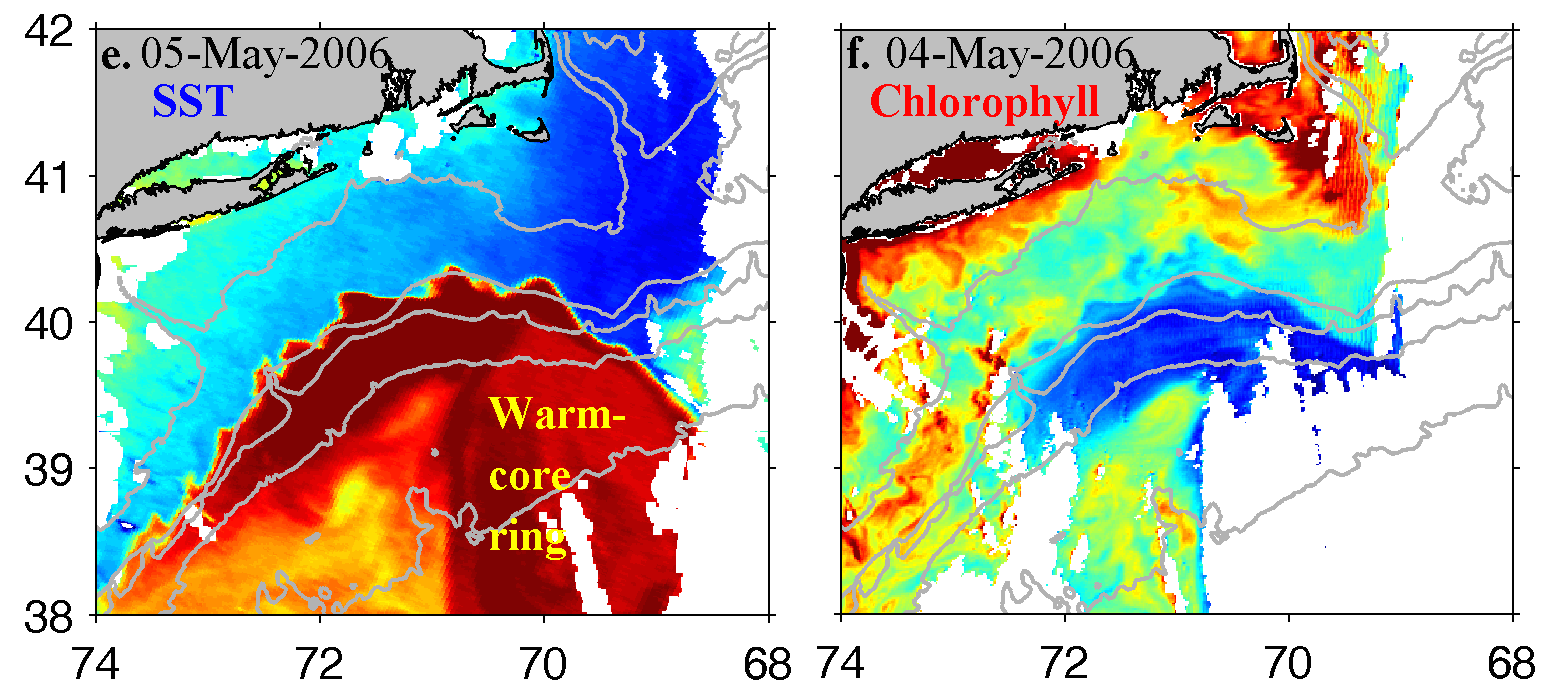 Low chlorophyll ring water
Frontal subduction on the edge of a warm-core ring
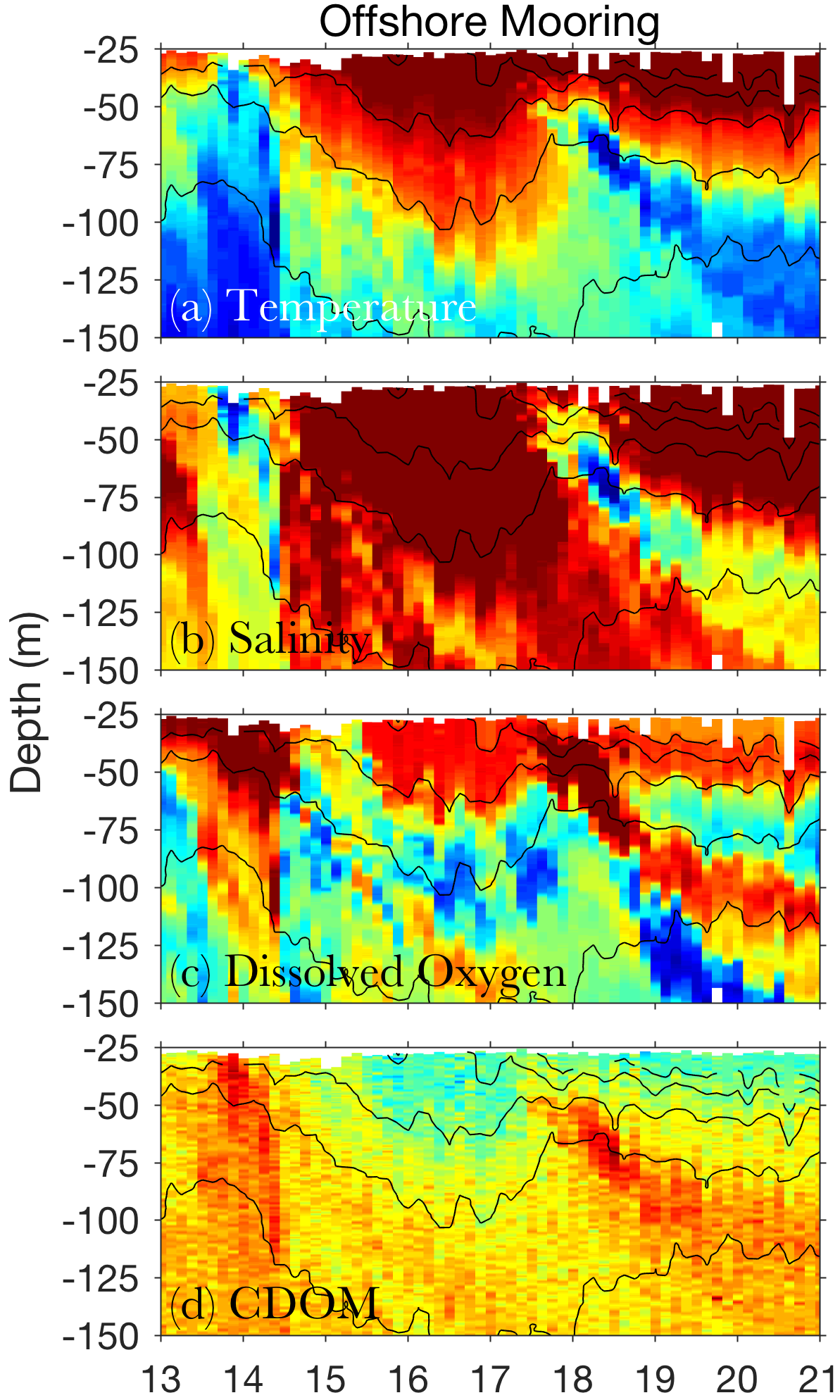 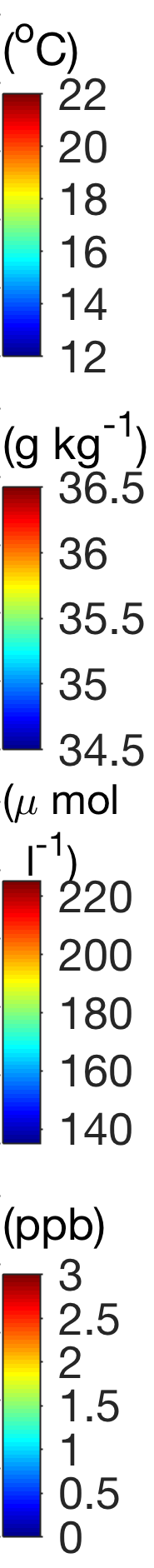 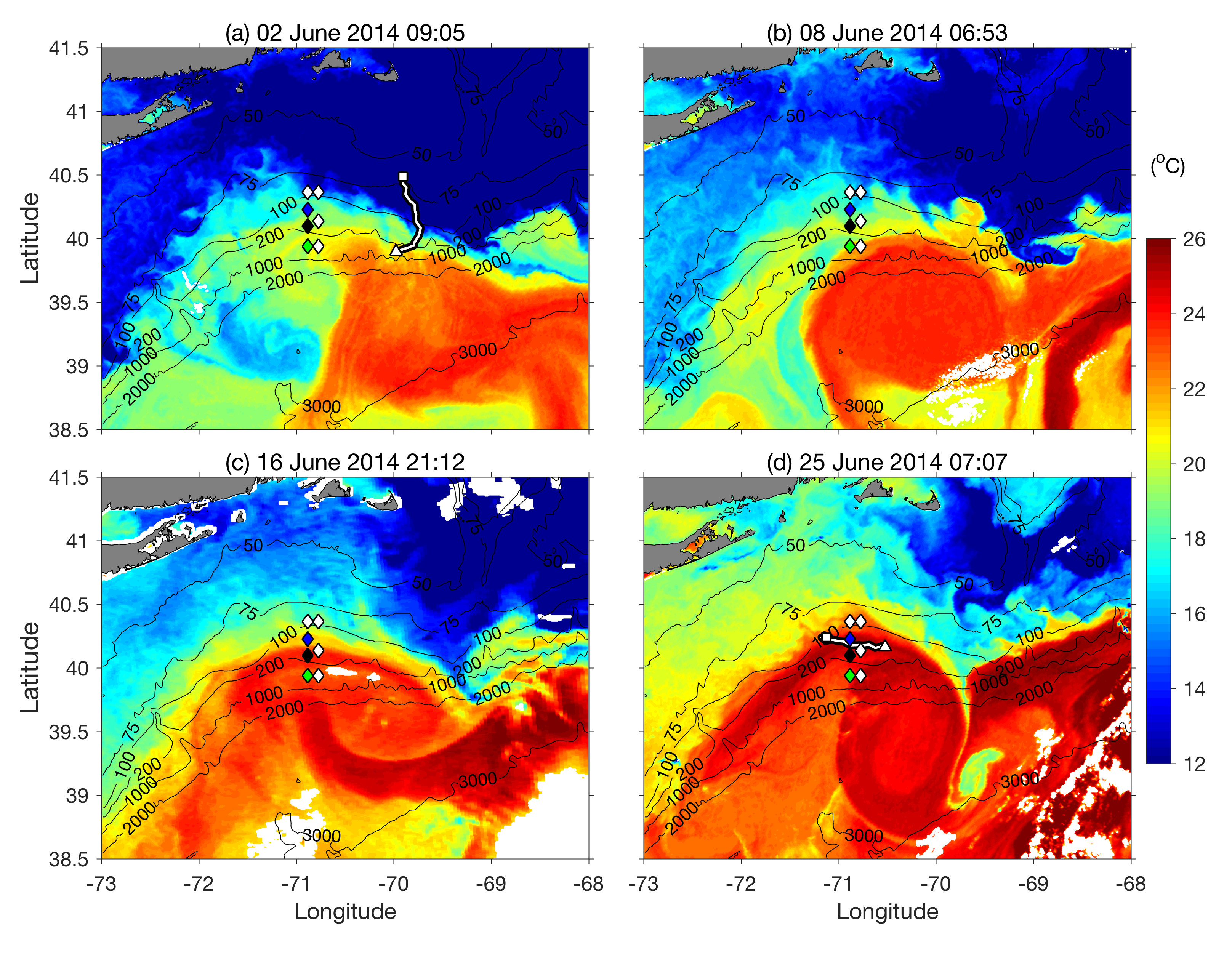 Shelf water streamer
Day in Jun 2014
Ring edge front
(a)
Shelf water
Onshore impinging 
Warm-core ring
Subduction
Ring edge isopycnals
Shelfbreak
OOI Pioneer Array
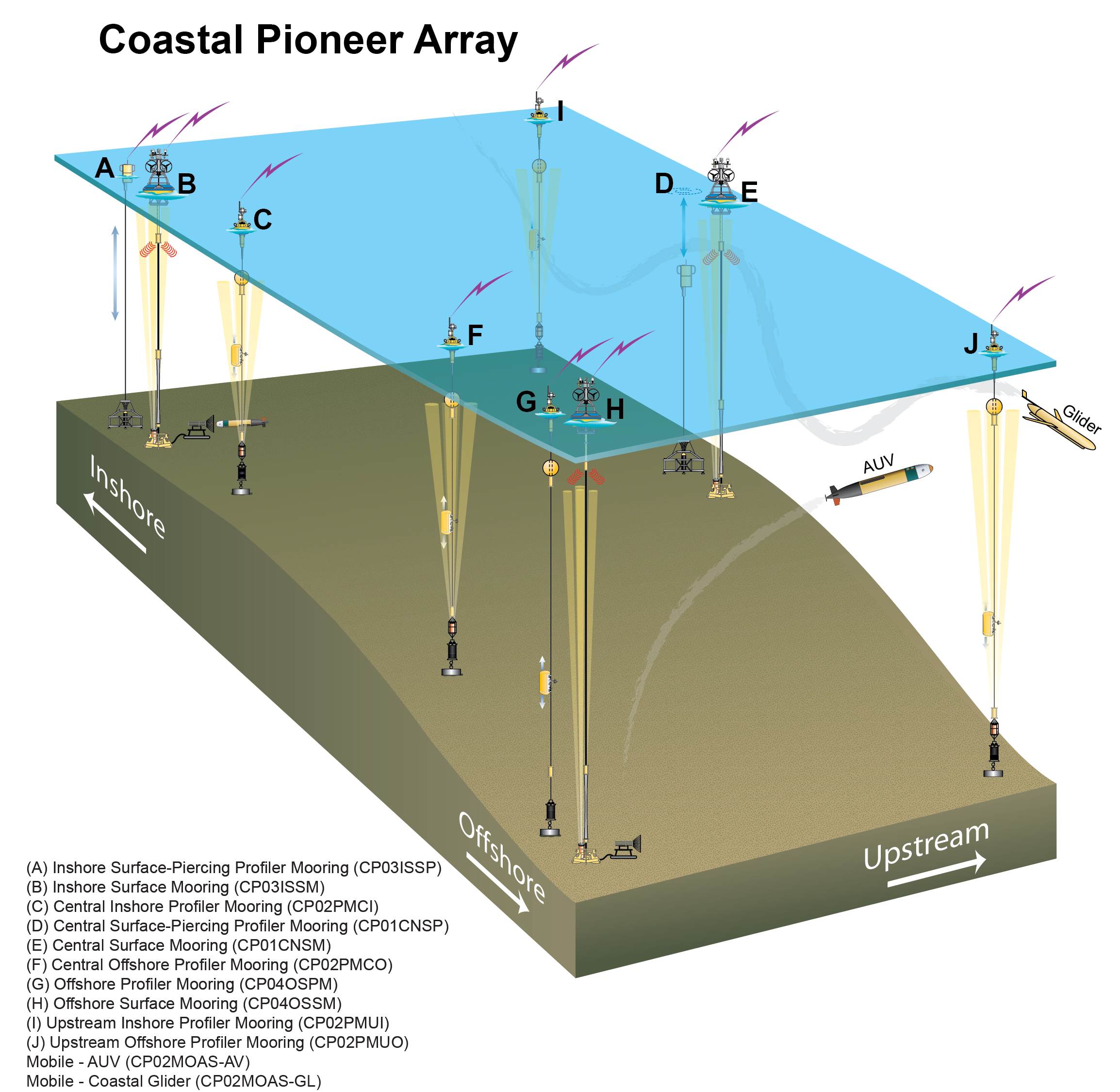 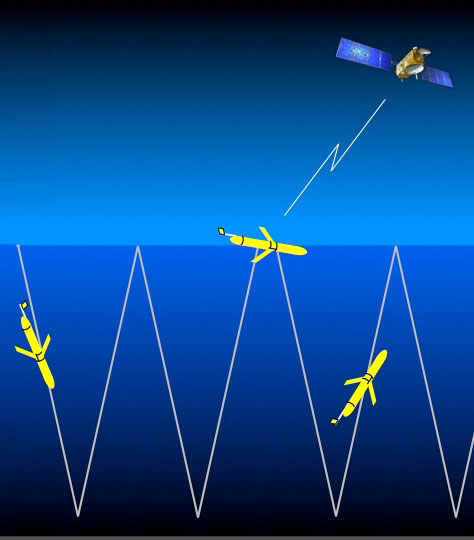 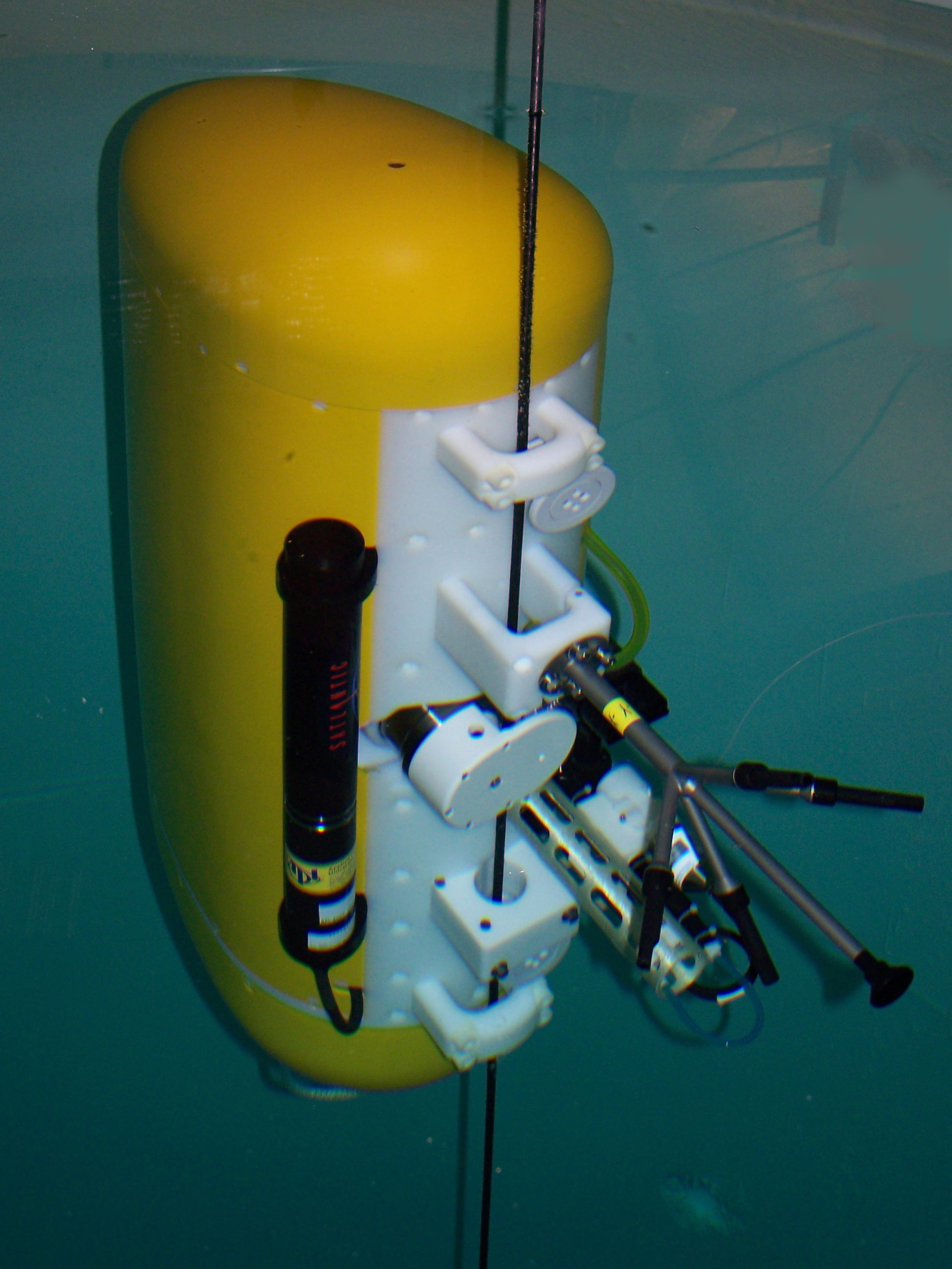 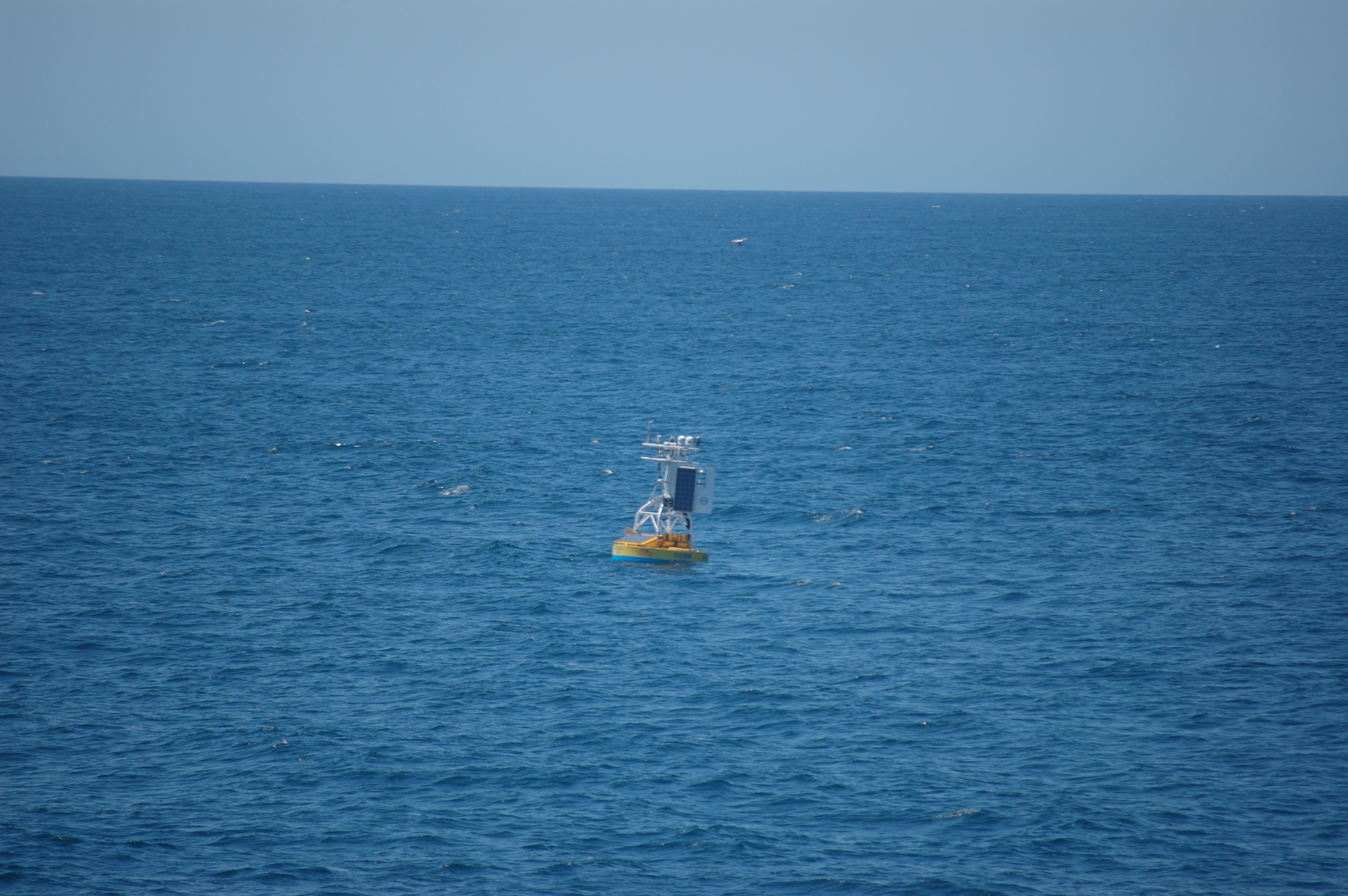 (http://oceanobservatories.org/array/coastal-pioneer/)